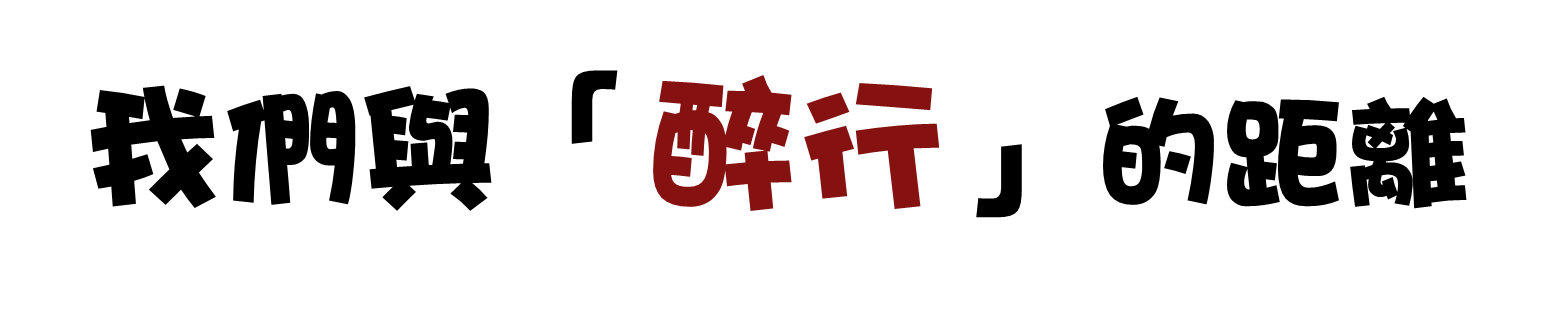 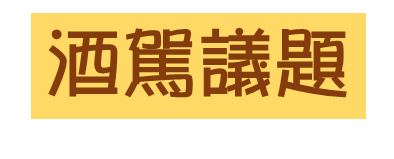 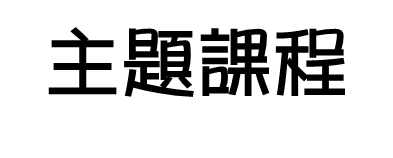 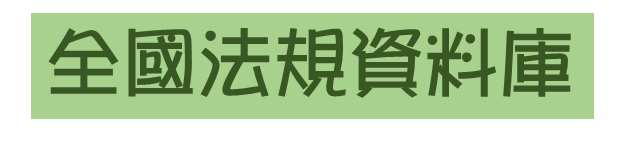 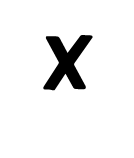 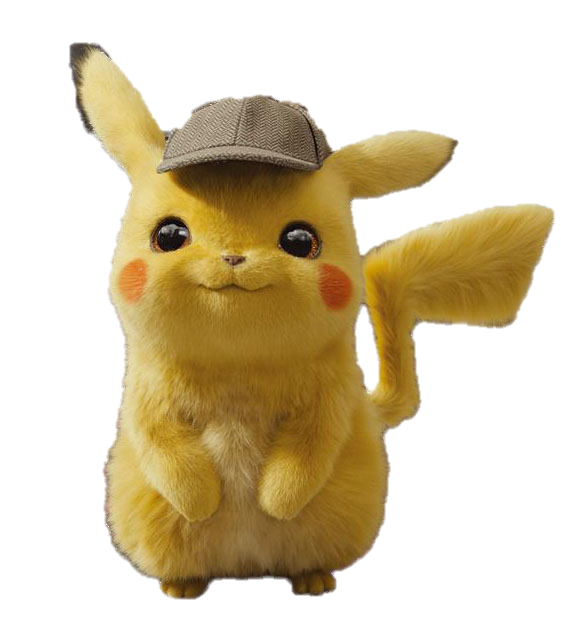 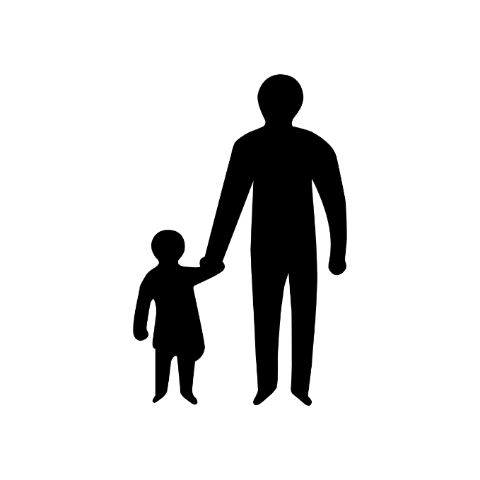 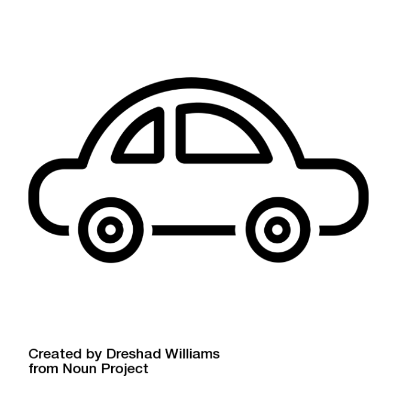 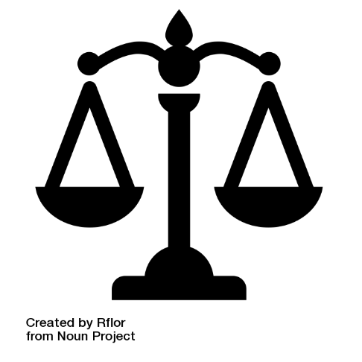 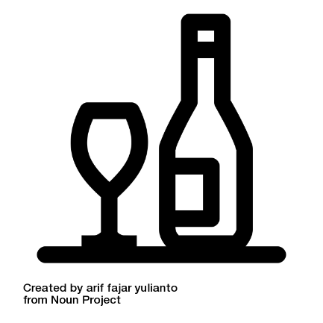 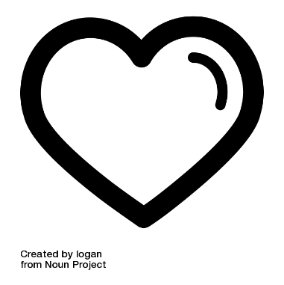 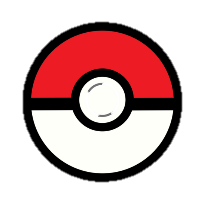 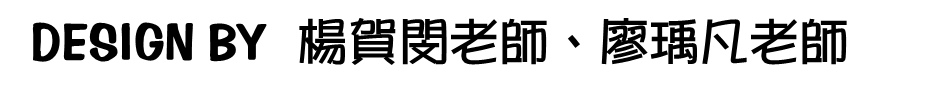 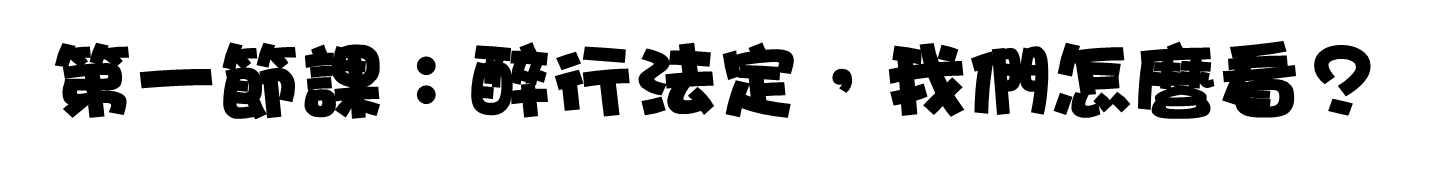 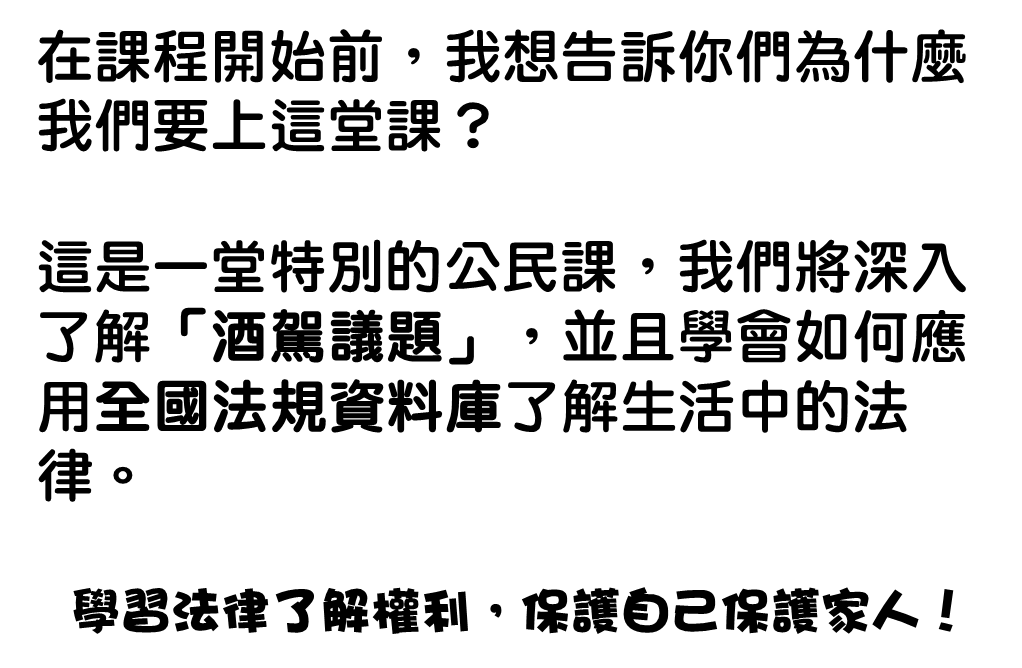 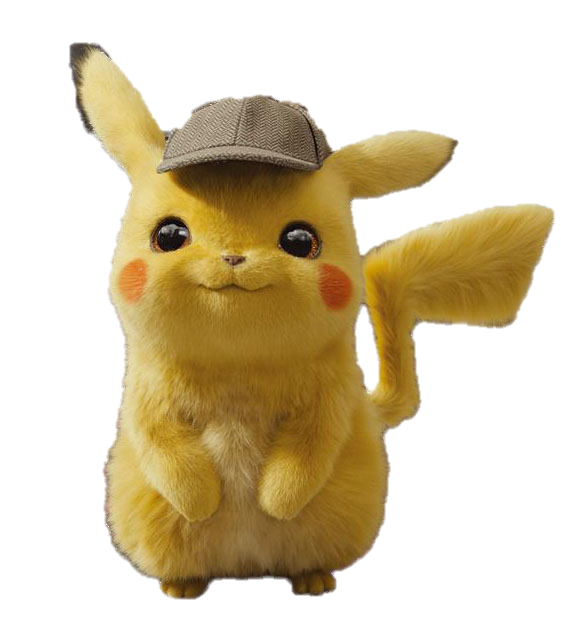 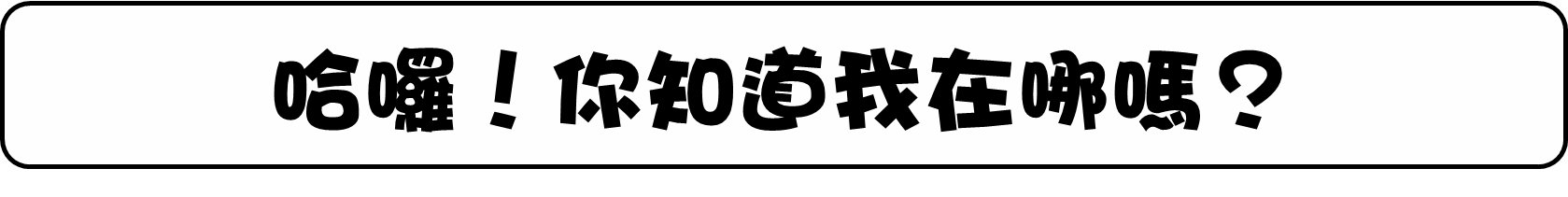 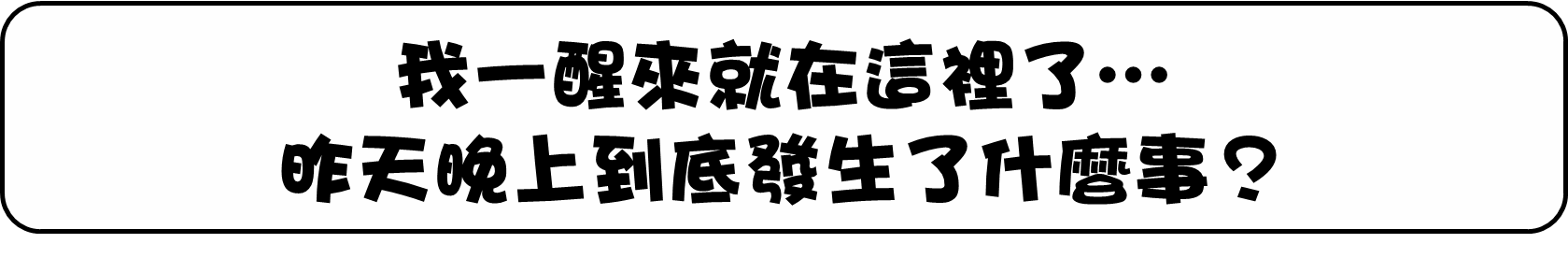 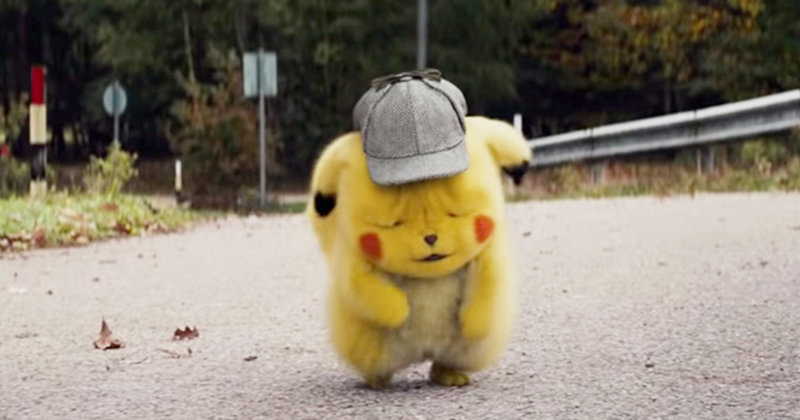 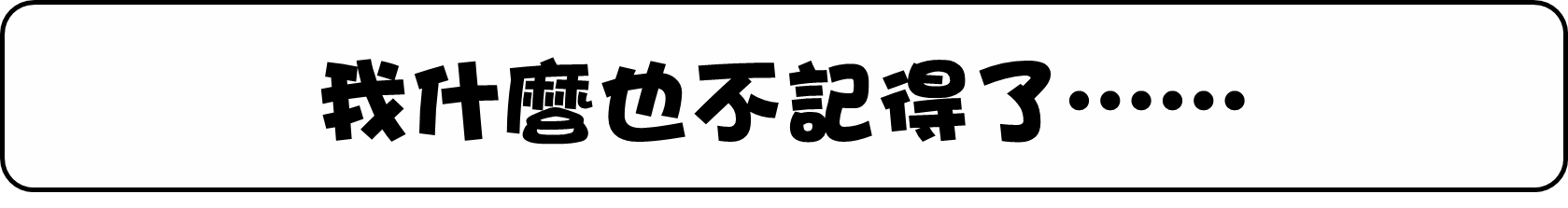 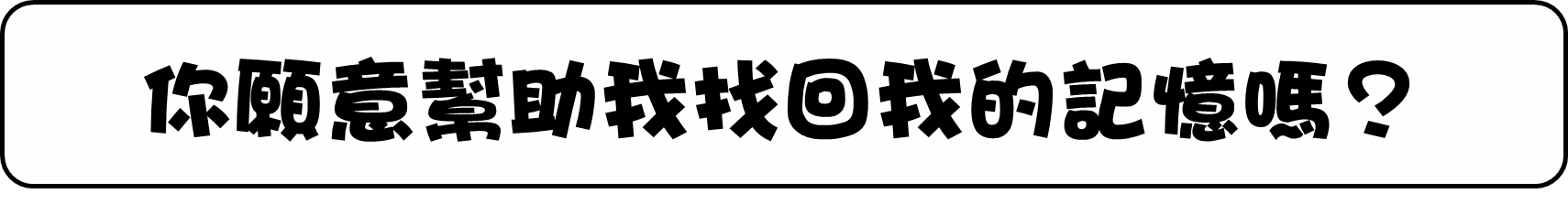 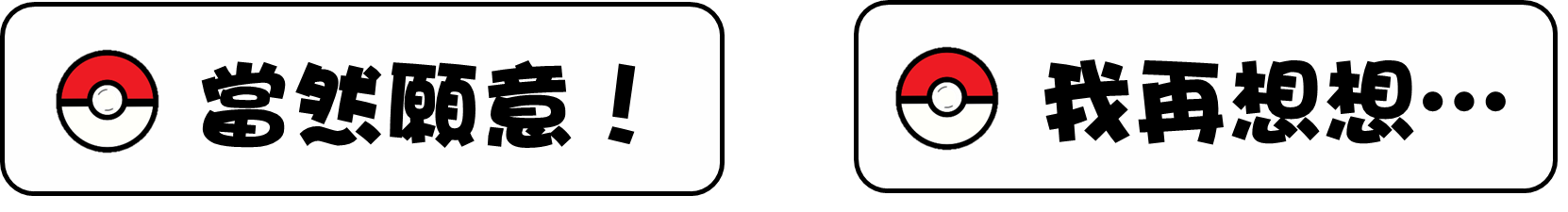 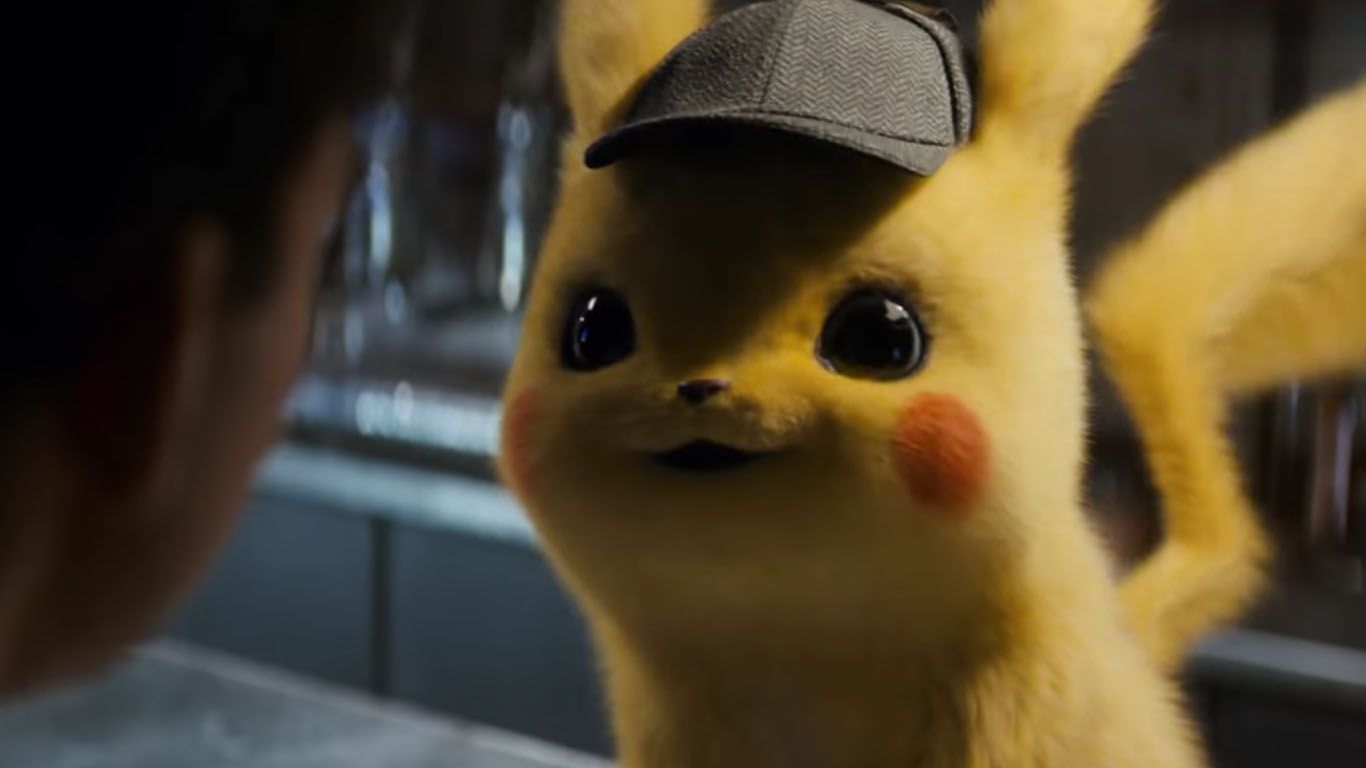 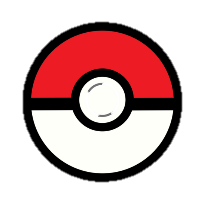 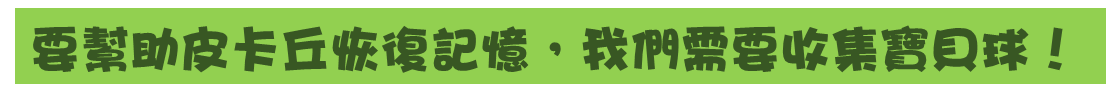 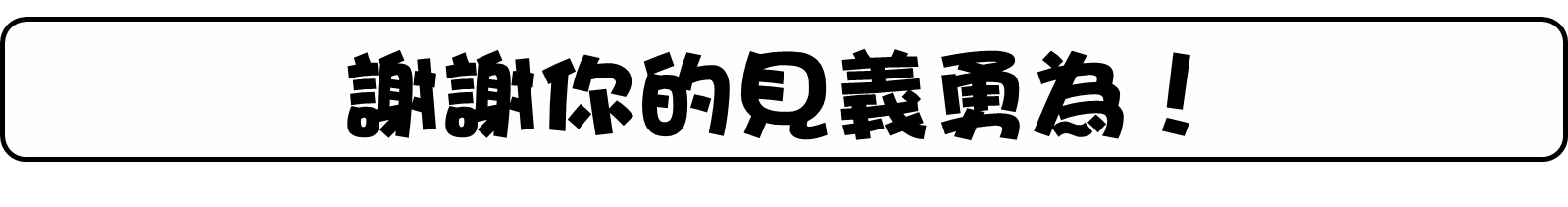 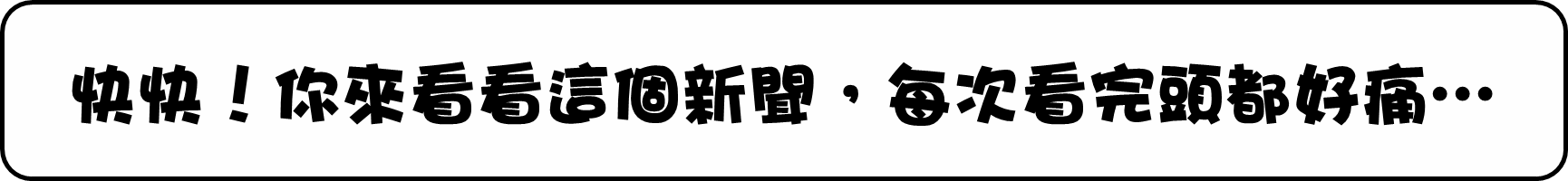 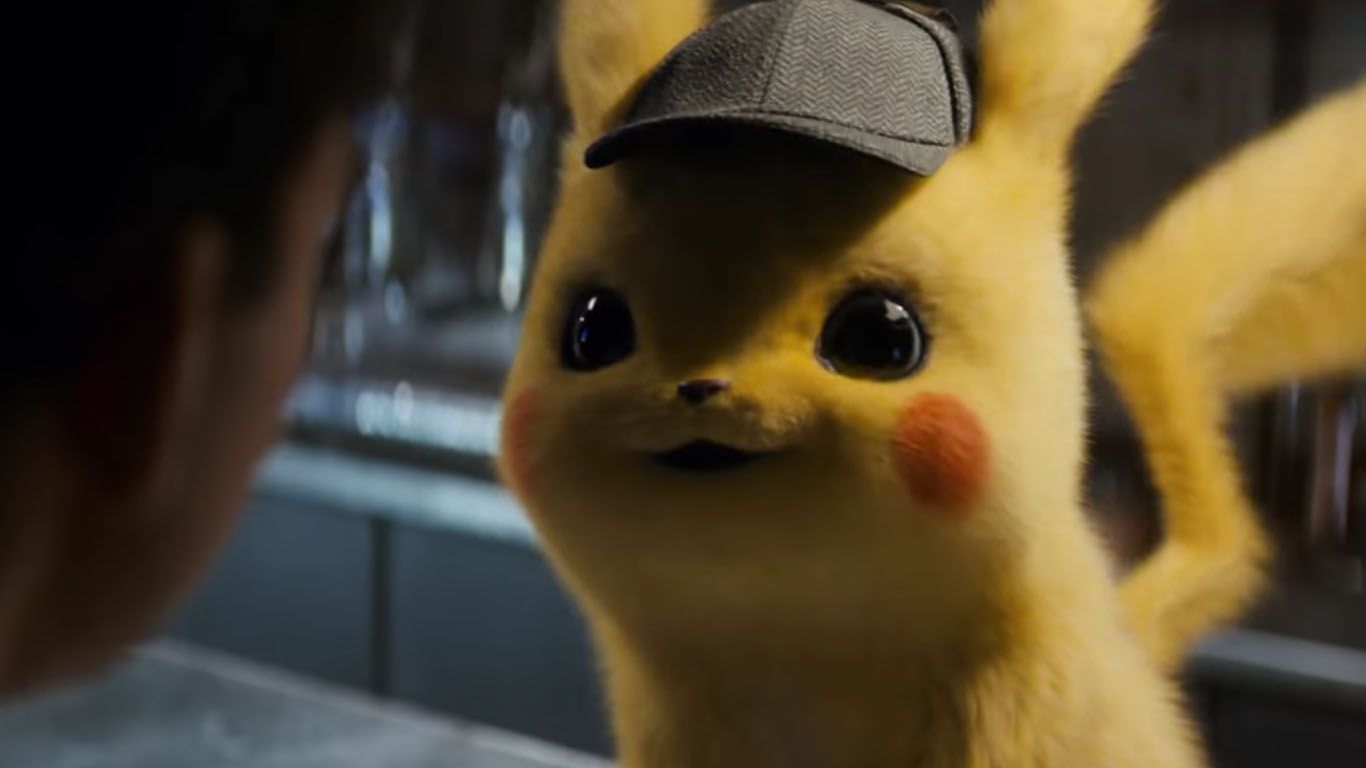 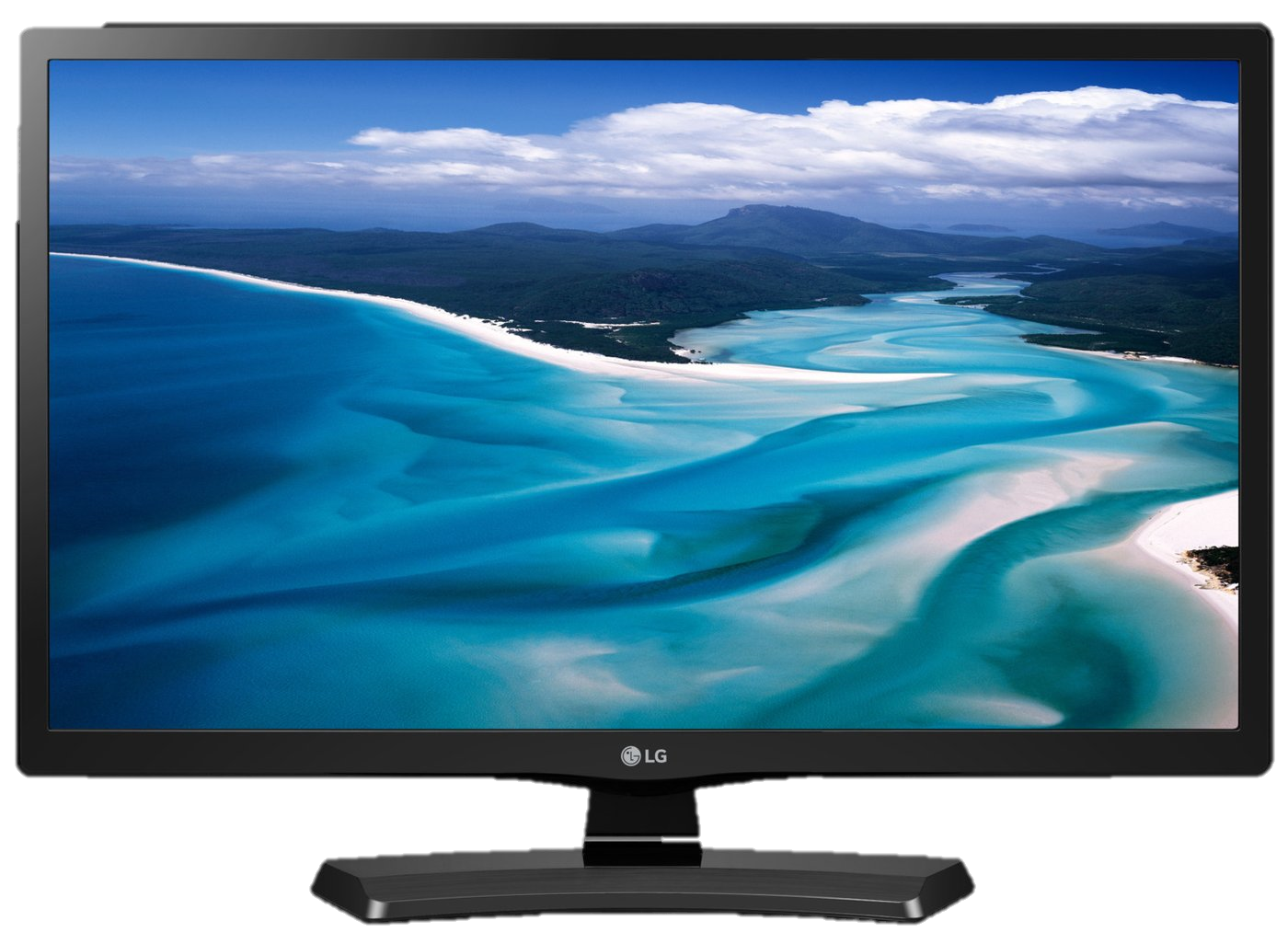 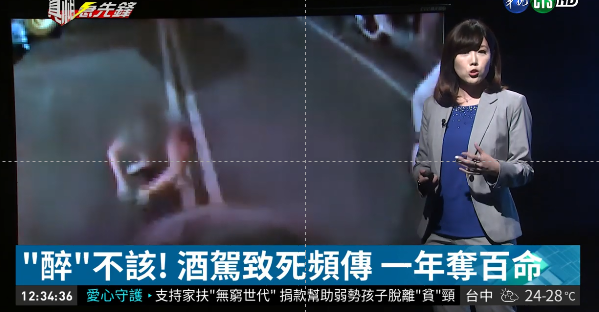 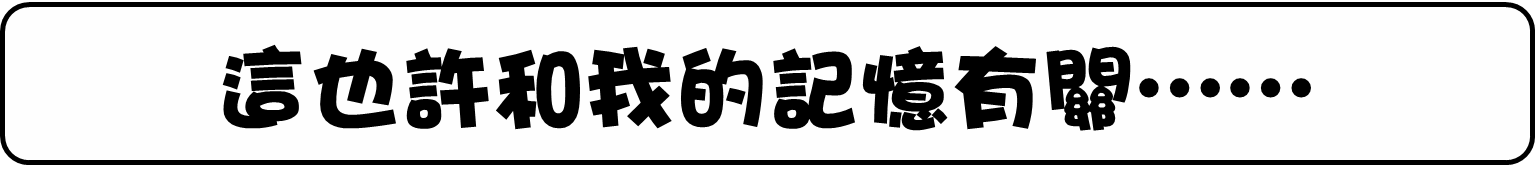 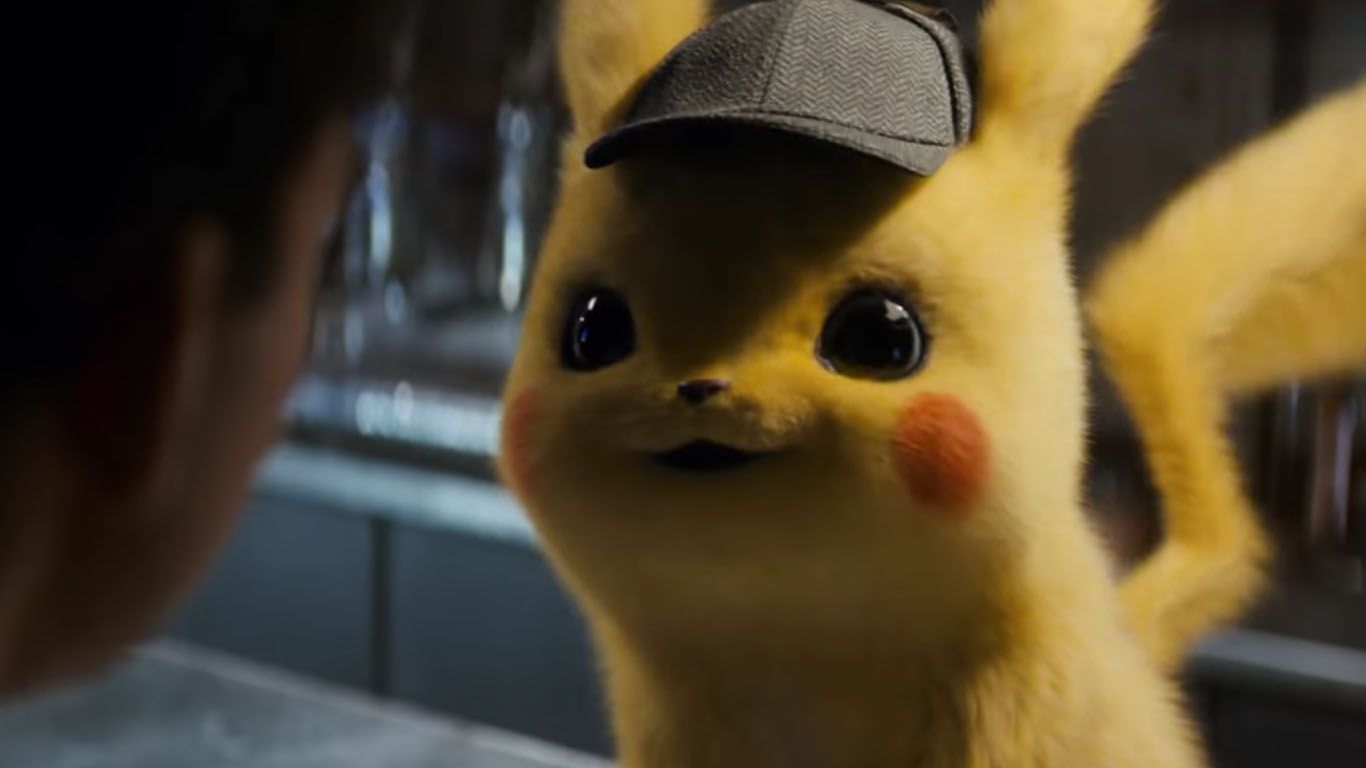 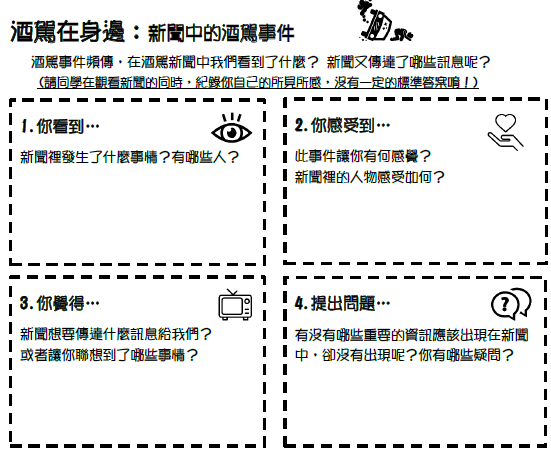 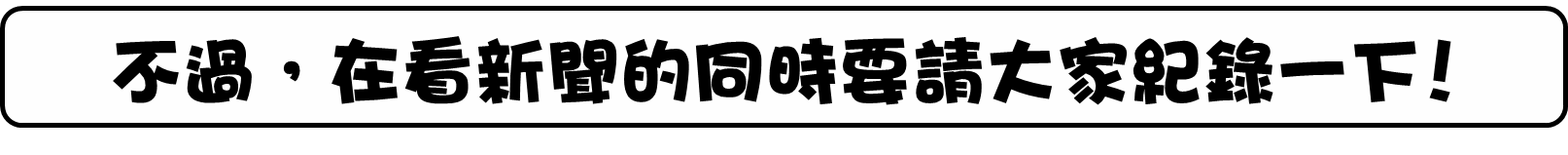 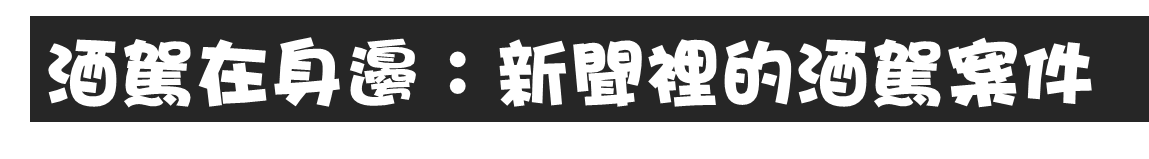 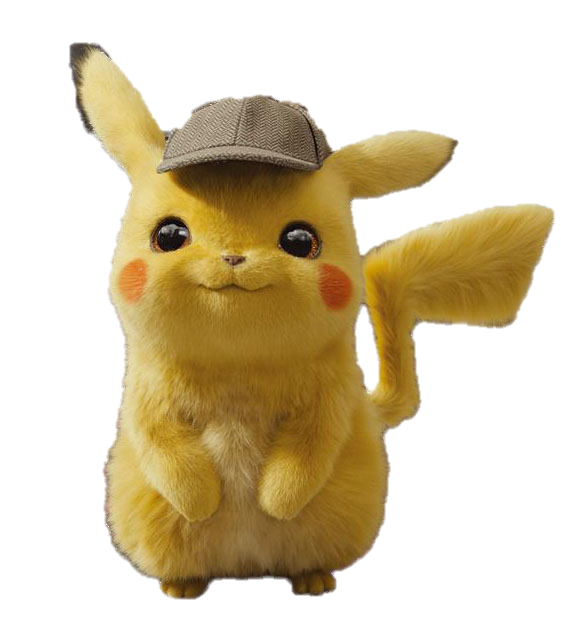 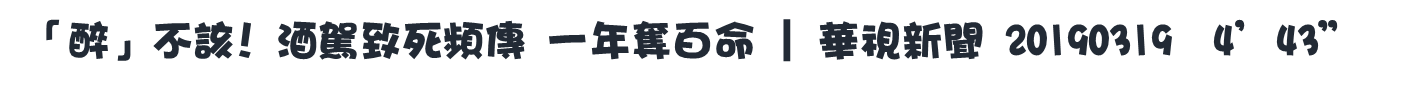 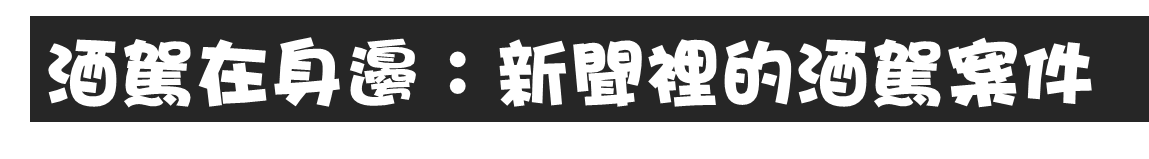 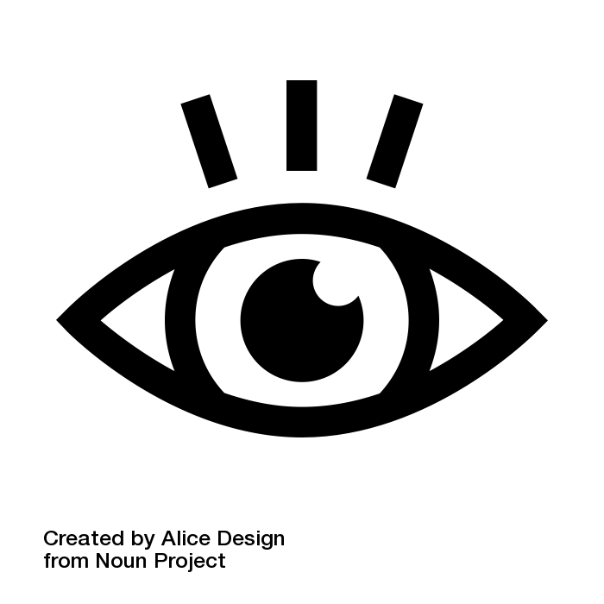 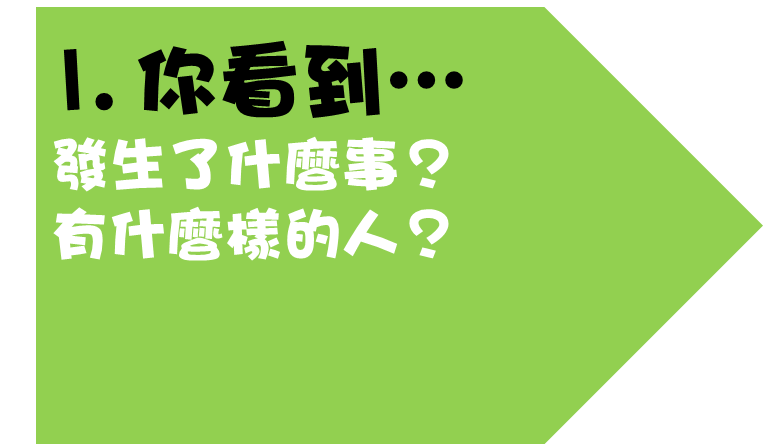 酒駕肇事
家破人亡
被害人
被害人家屬
加害人
家屬道歉
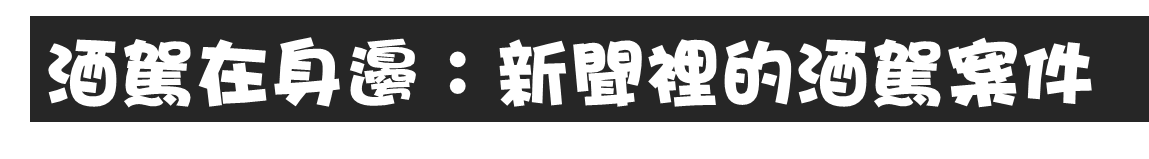 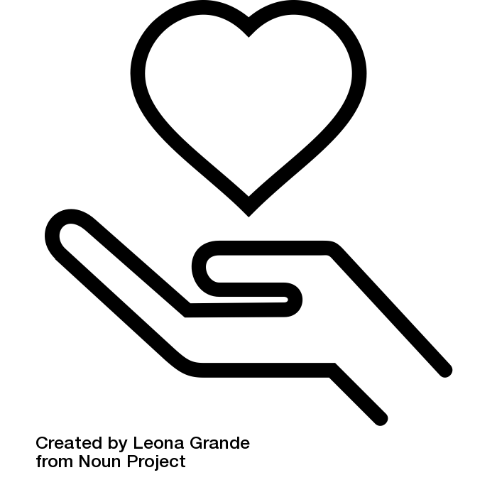 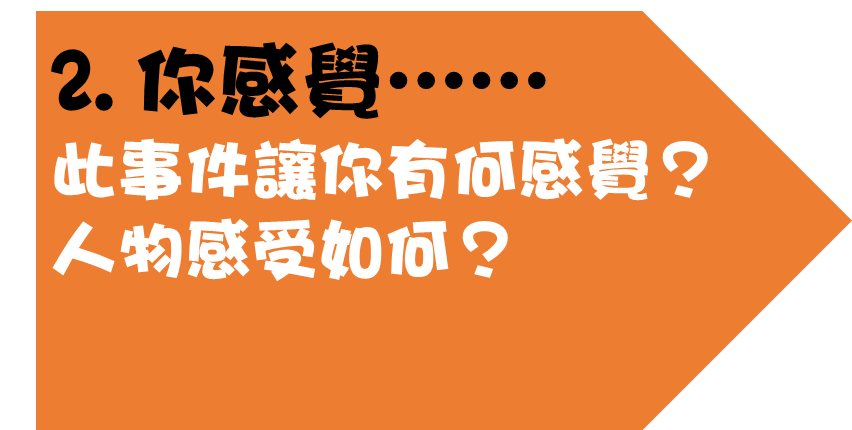 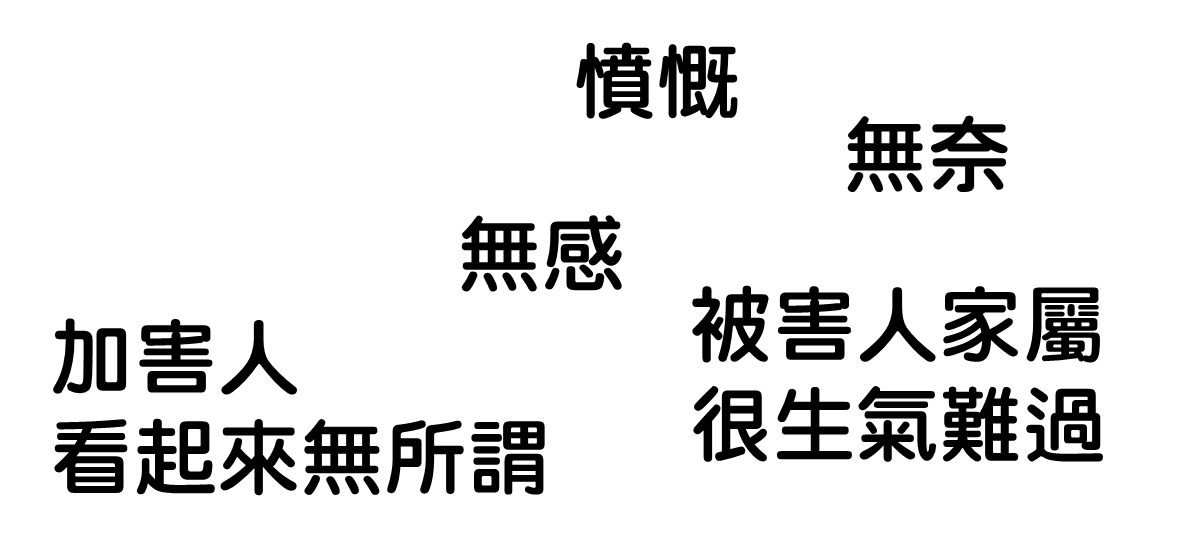 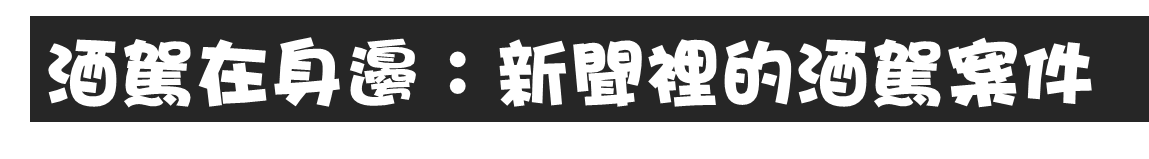 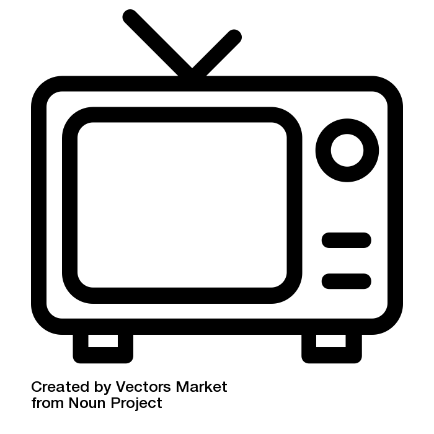 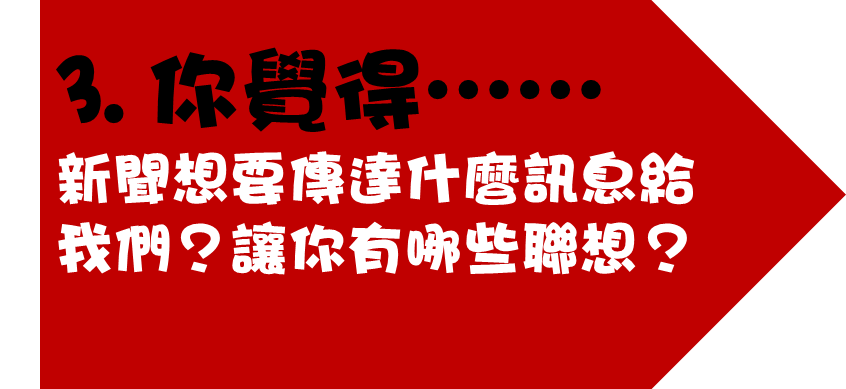 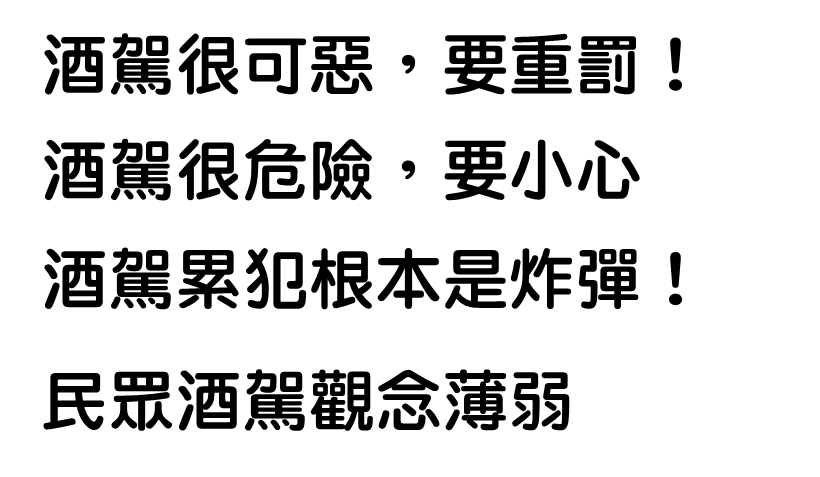 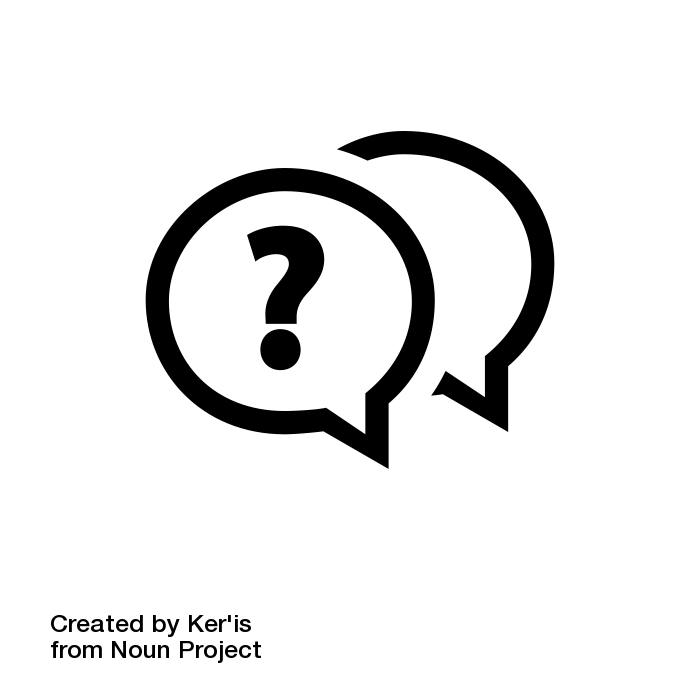 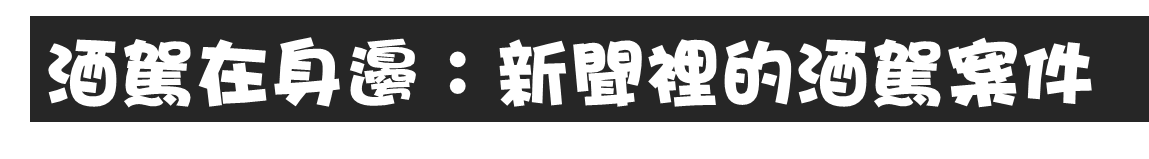 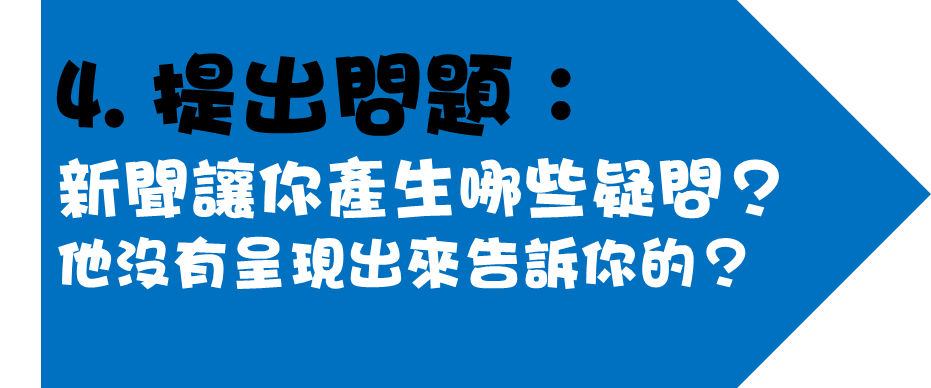 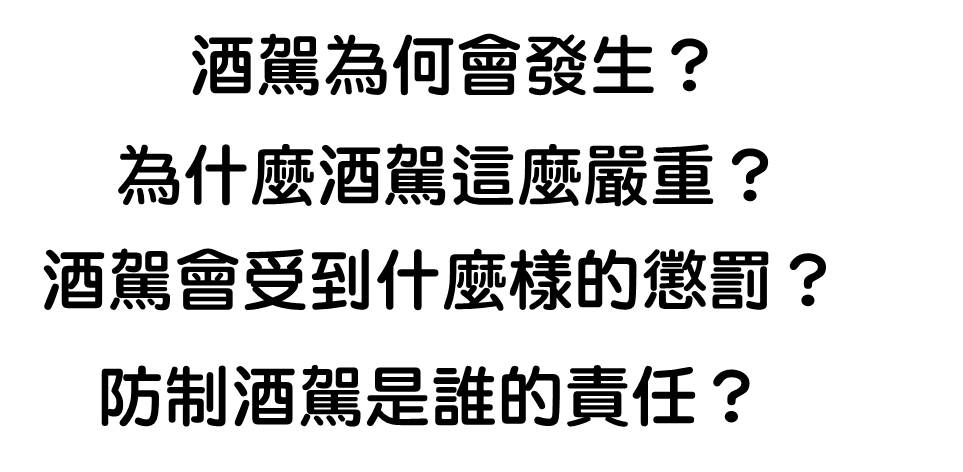 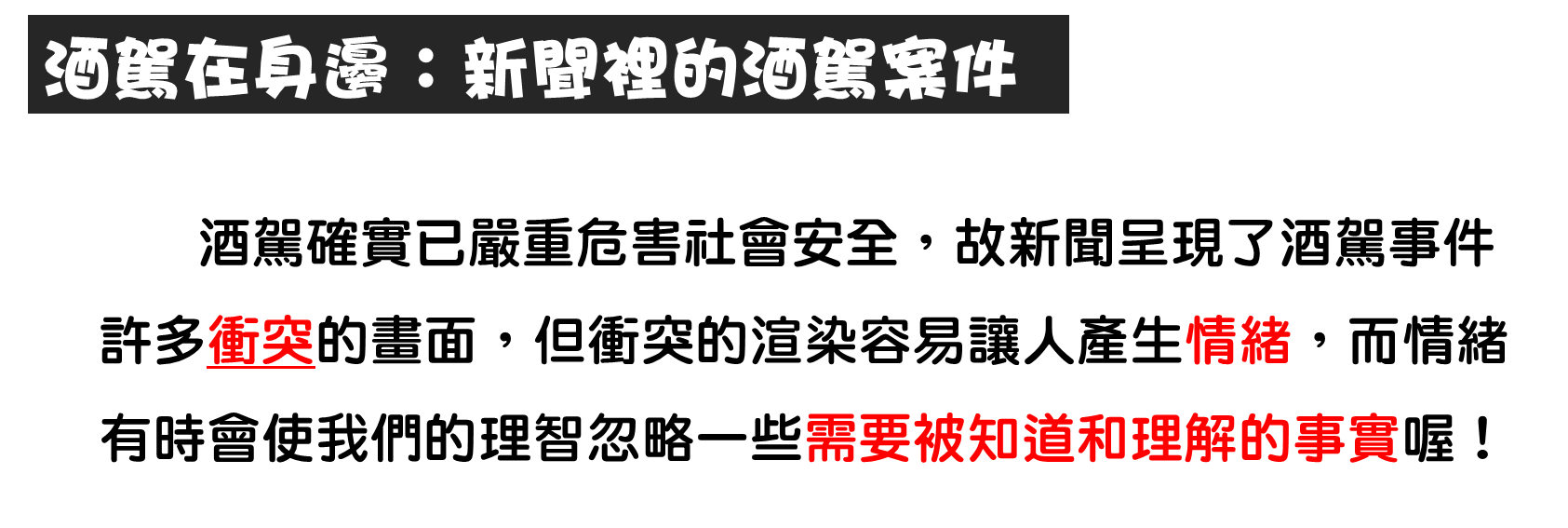 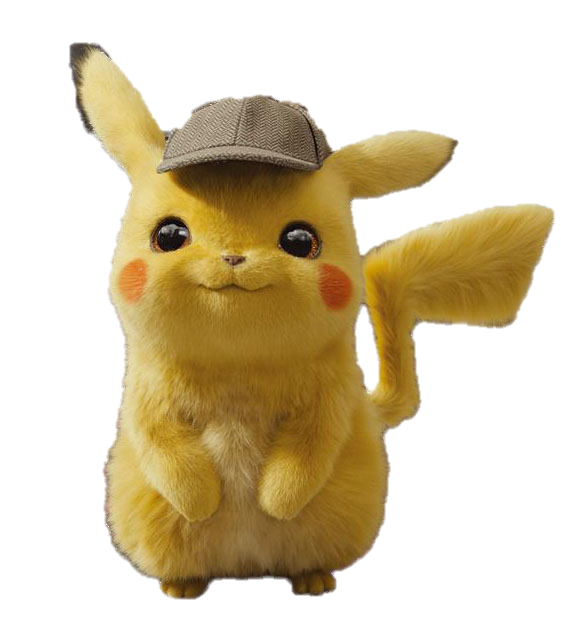 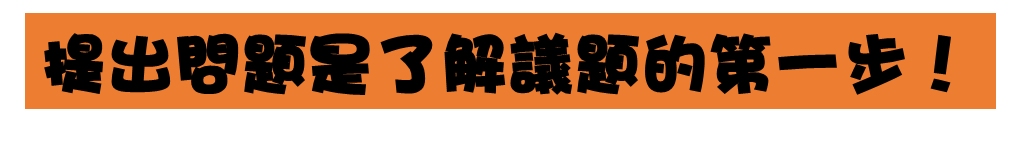 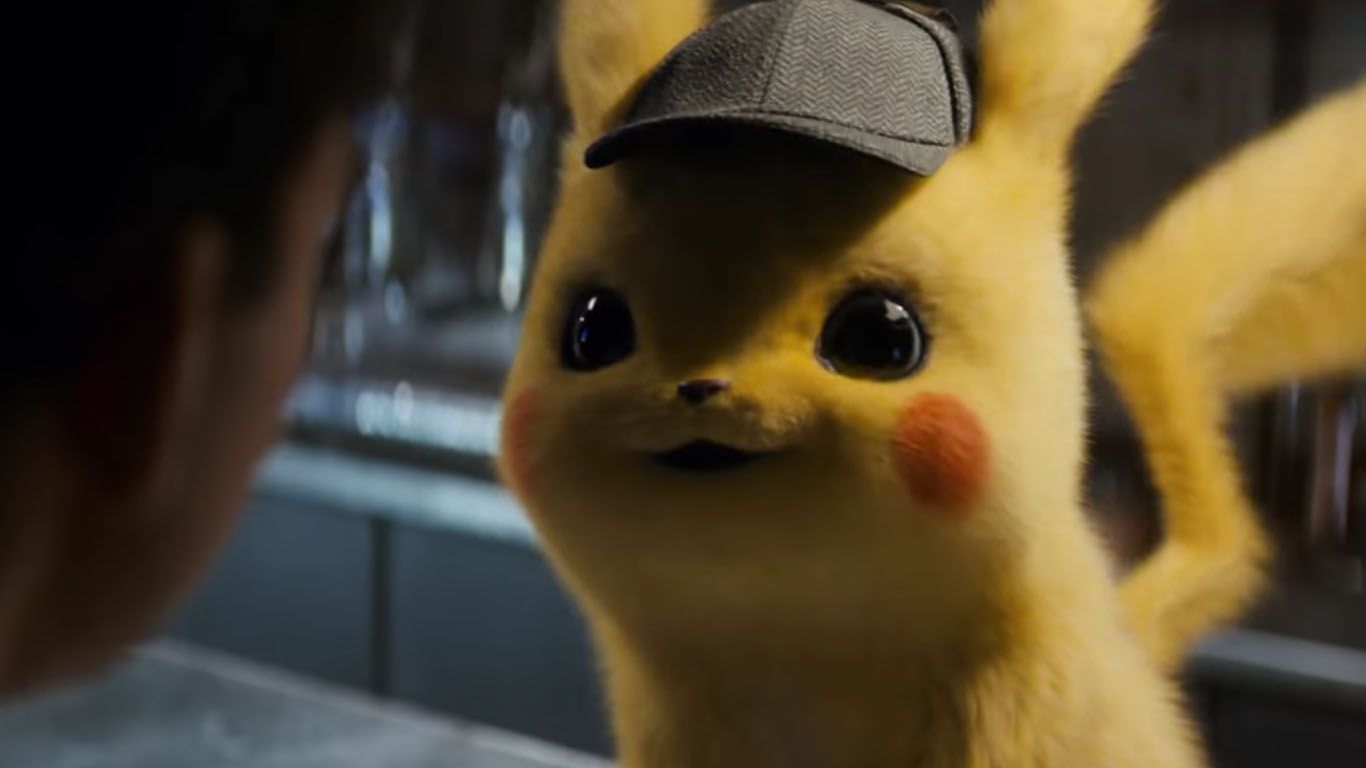 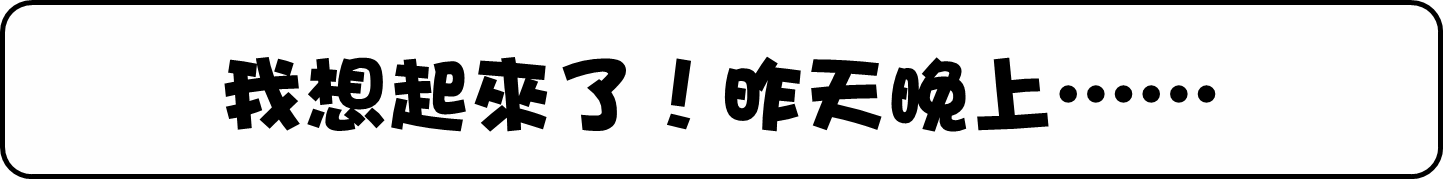 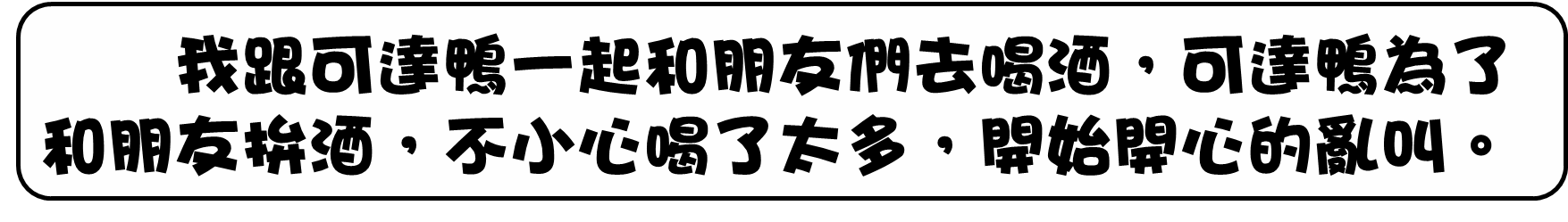 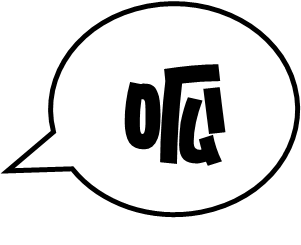 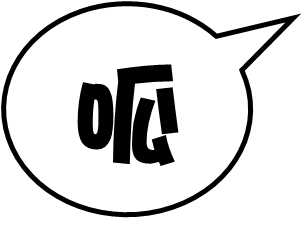 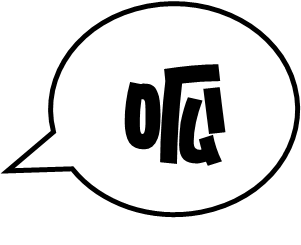 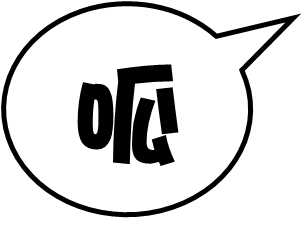 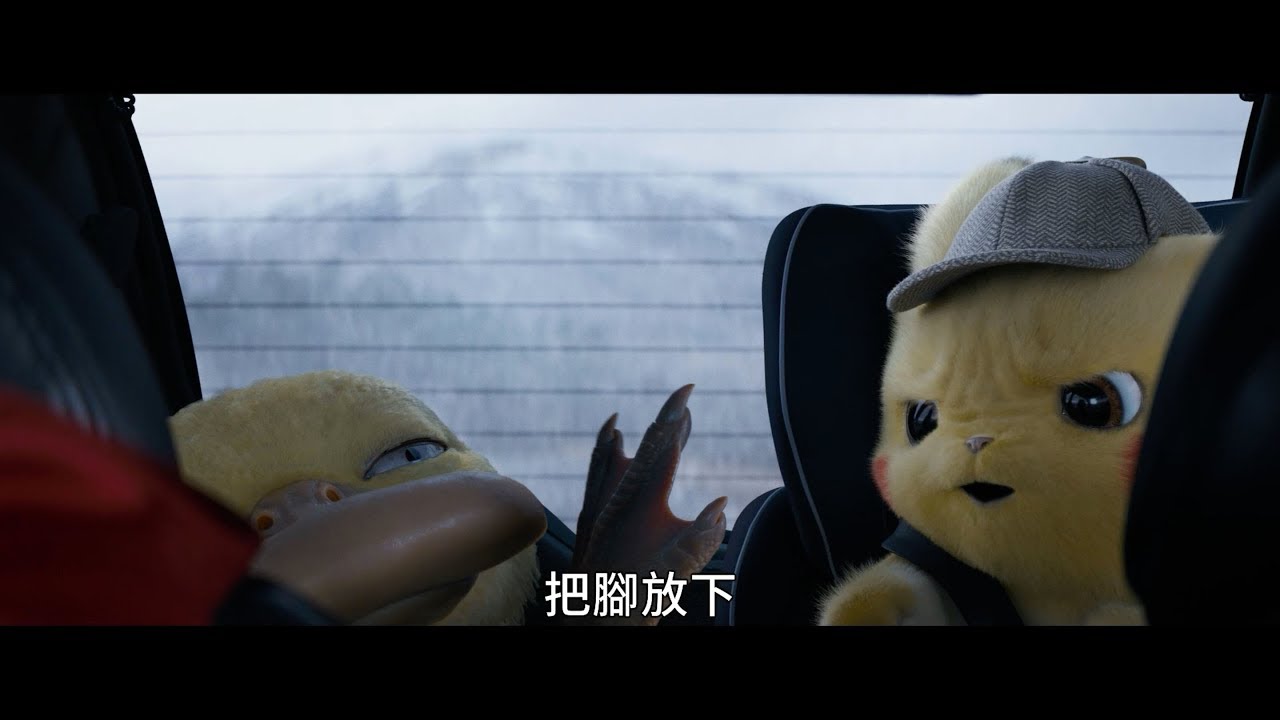 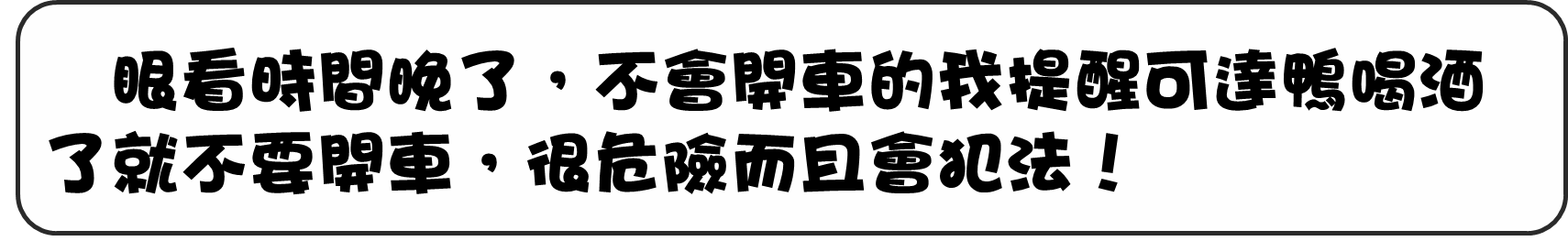 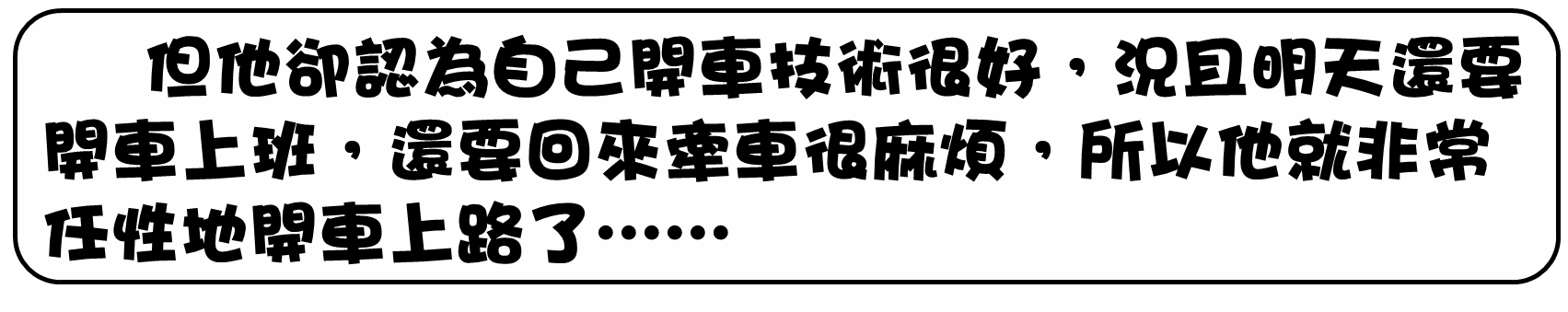 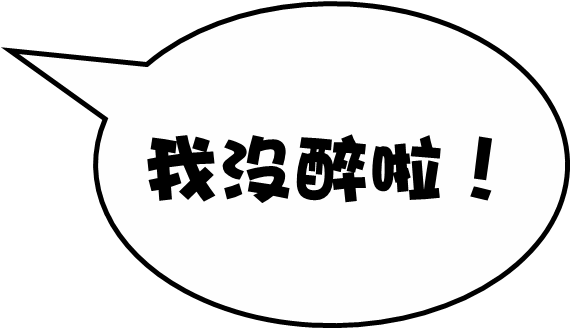 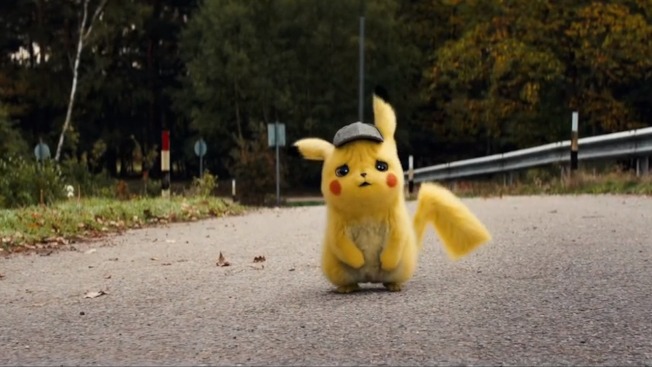 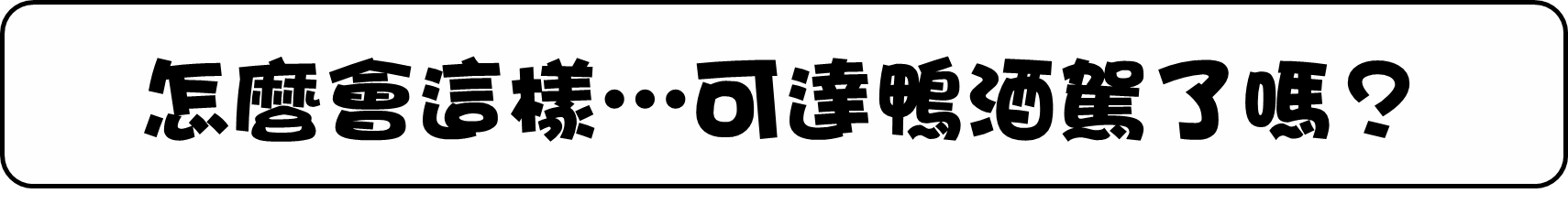 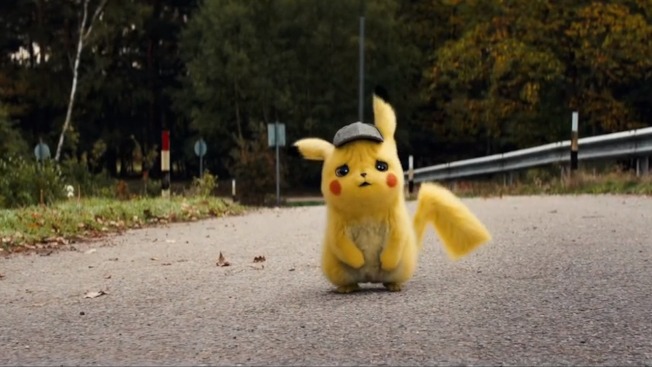 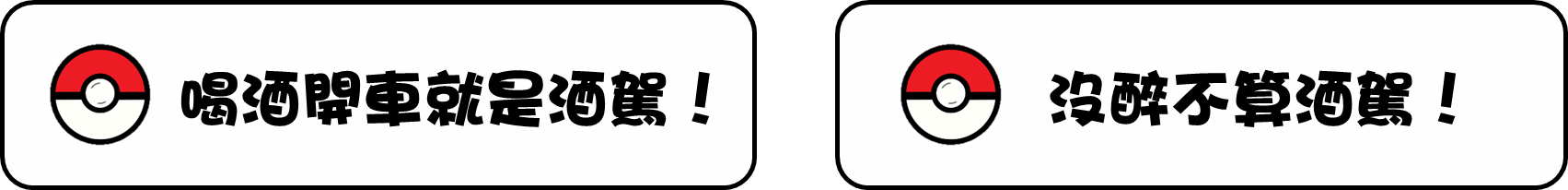 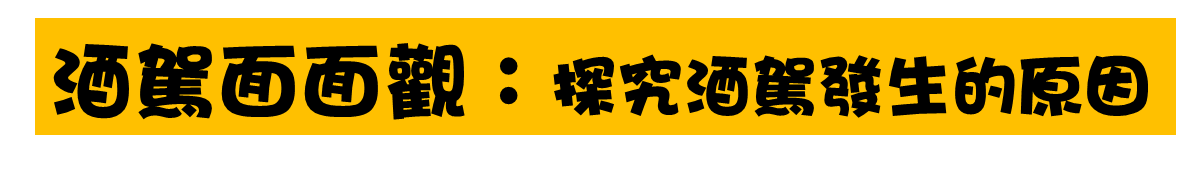 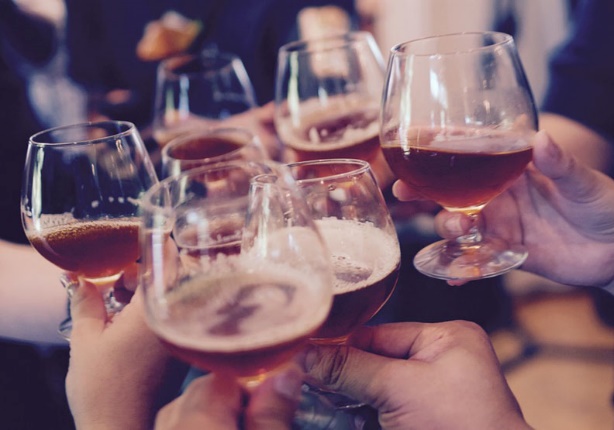 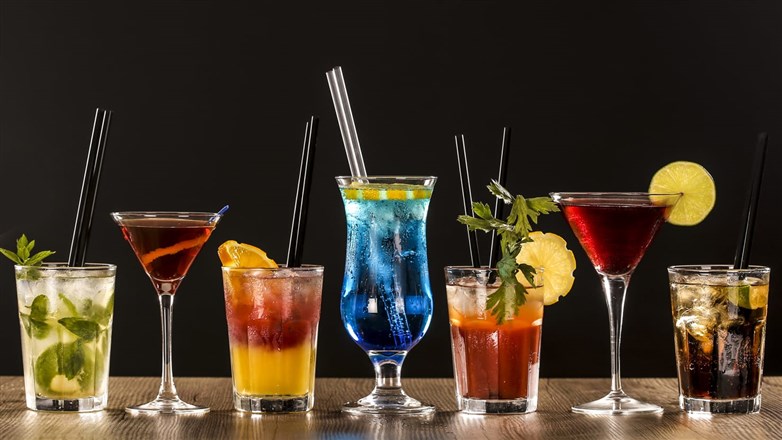 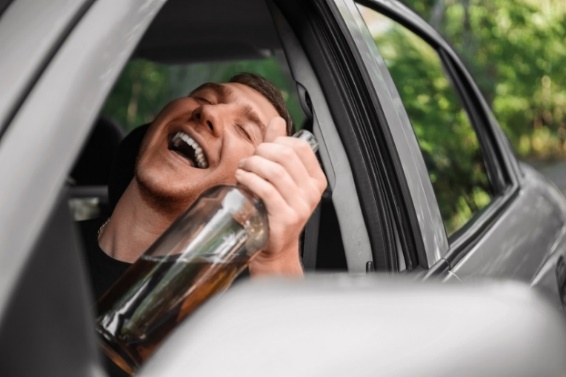 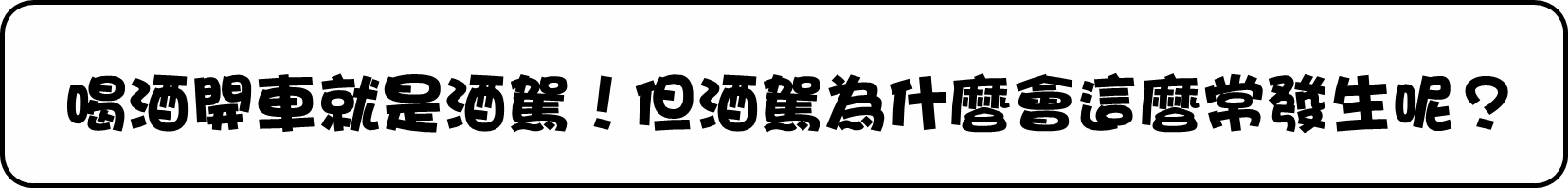 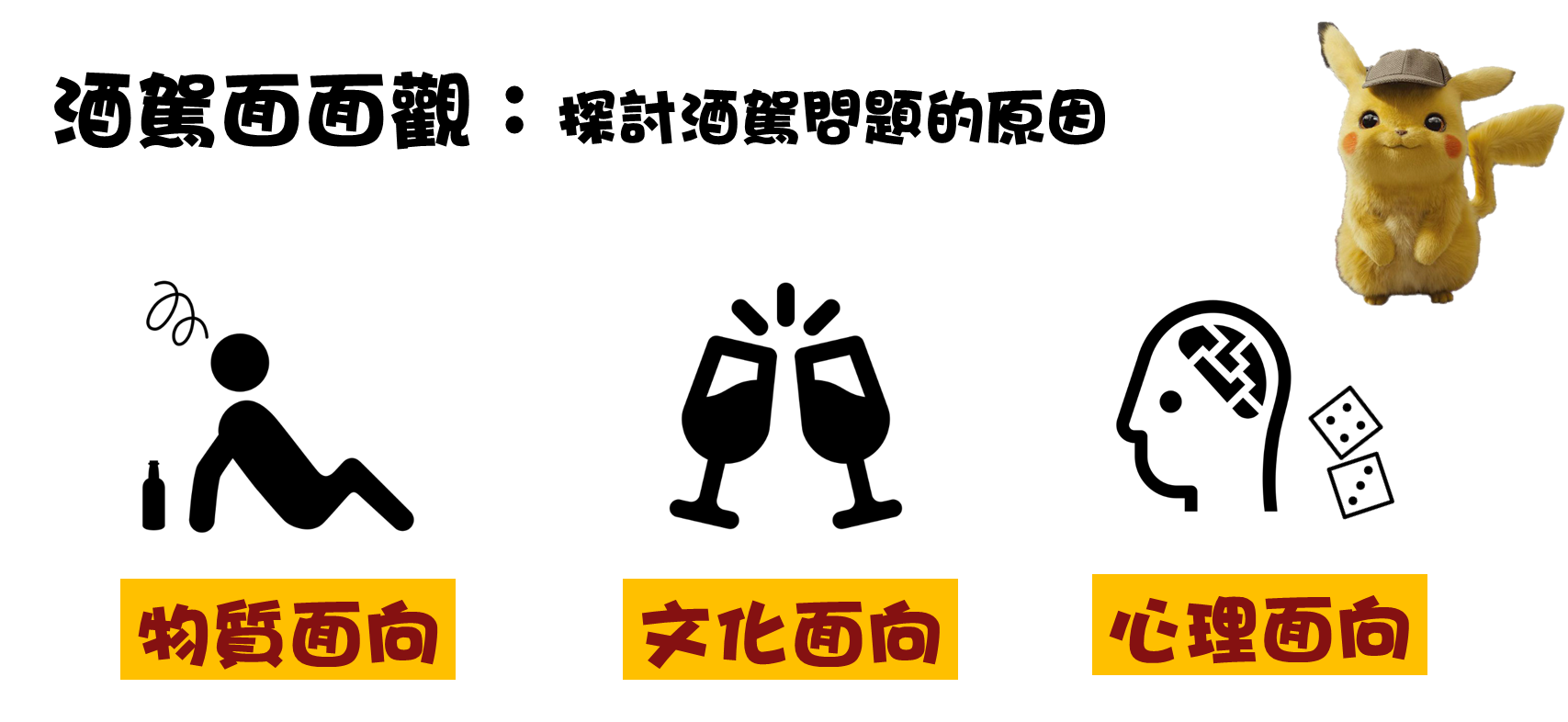 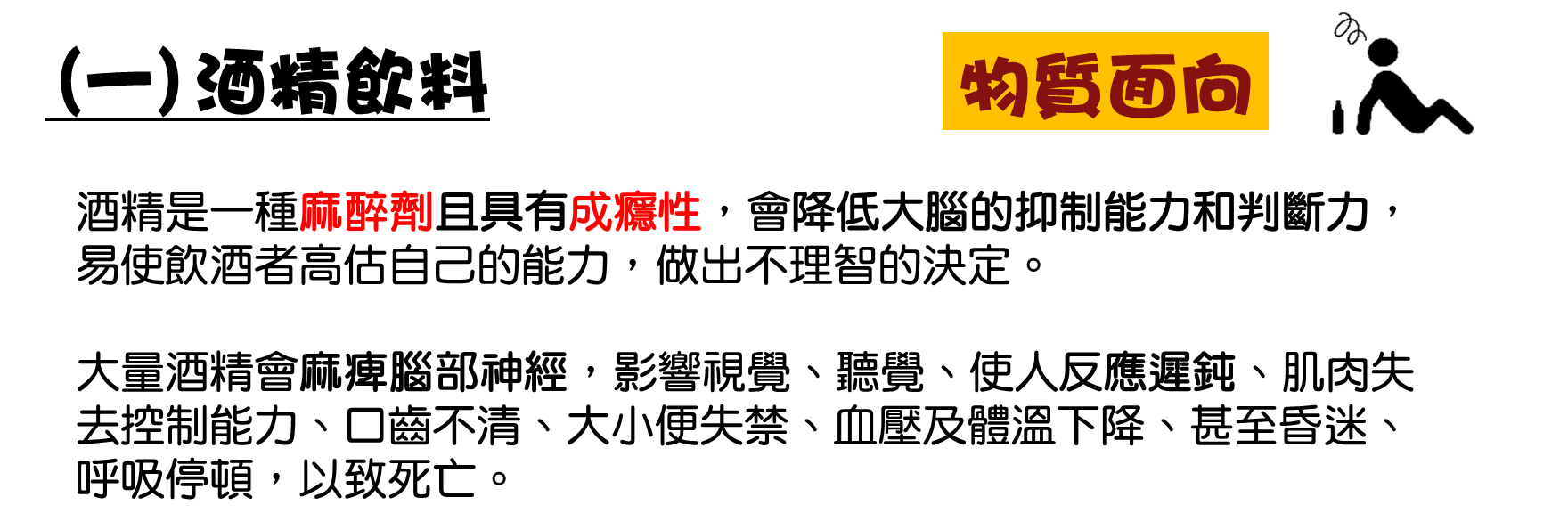 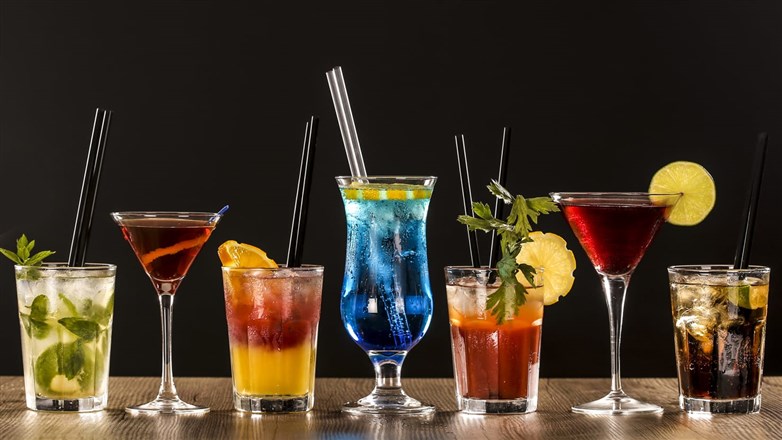 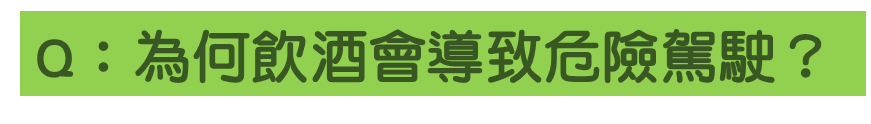 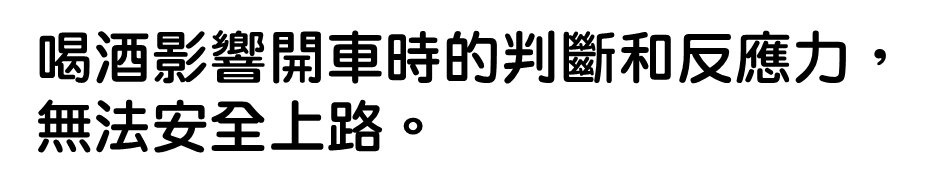 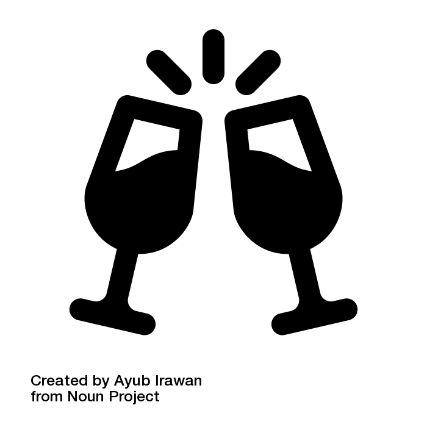 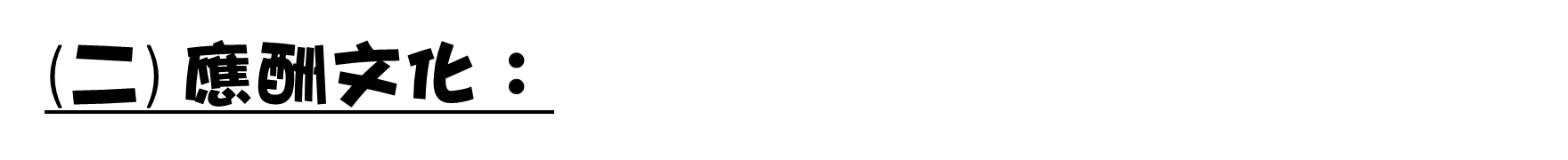 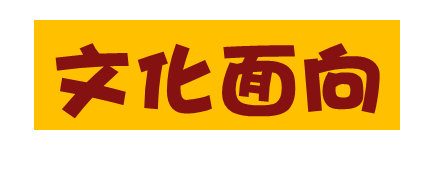 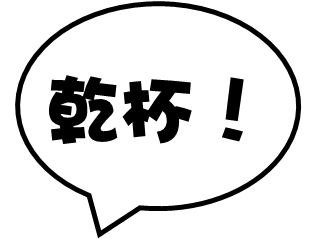 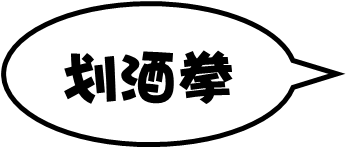 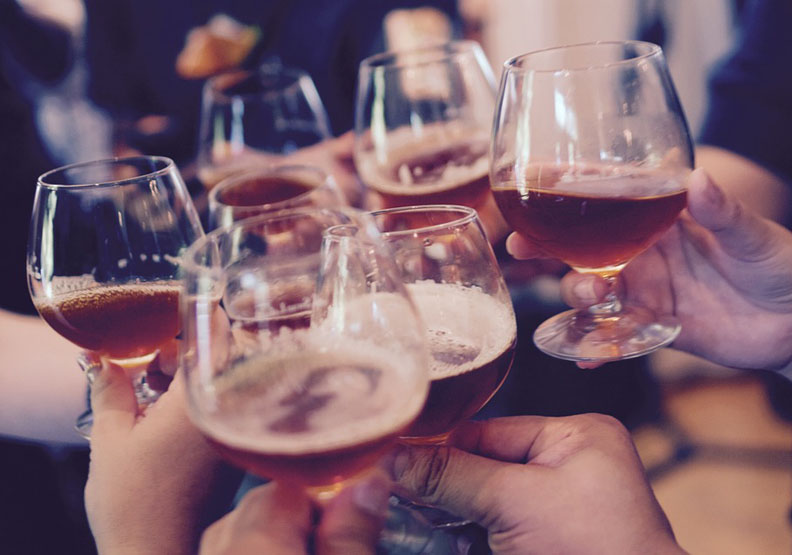 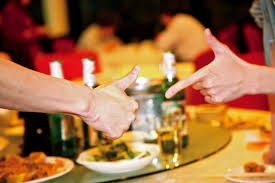 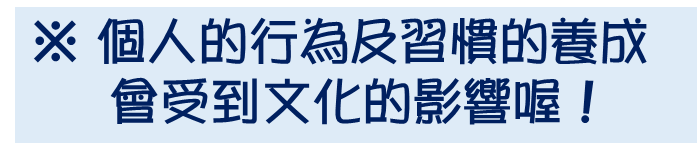 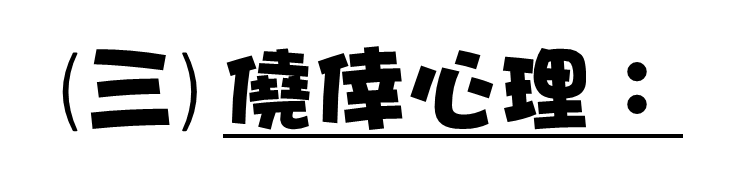 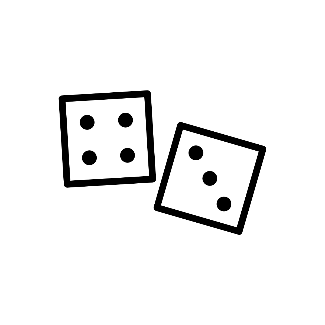 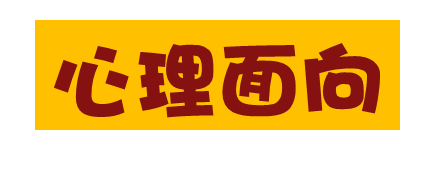 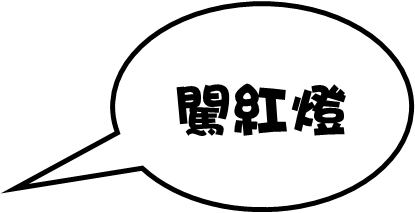 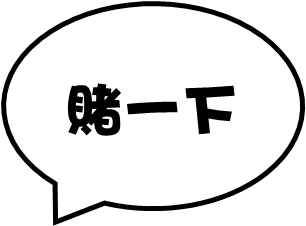 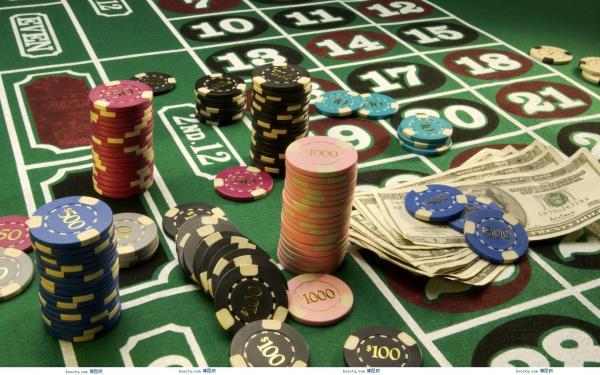 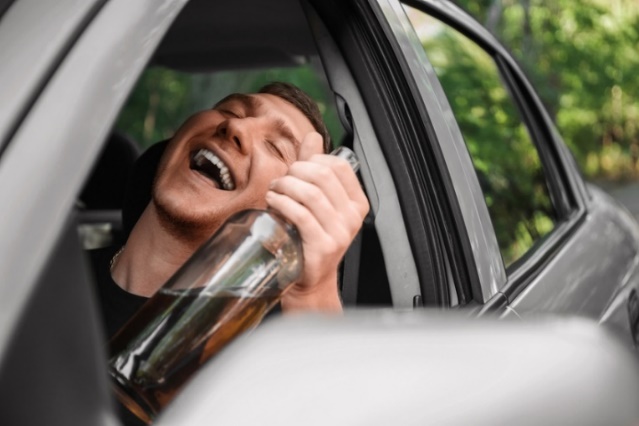 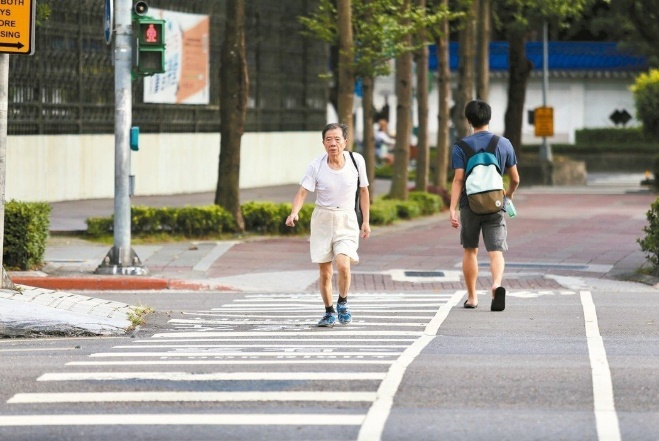 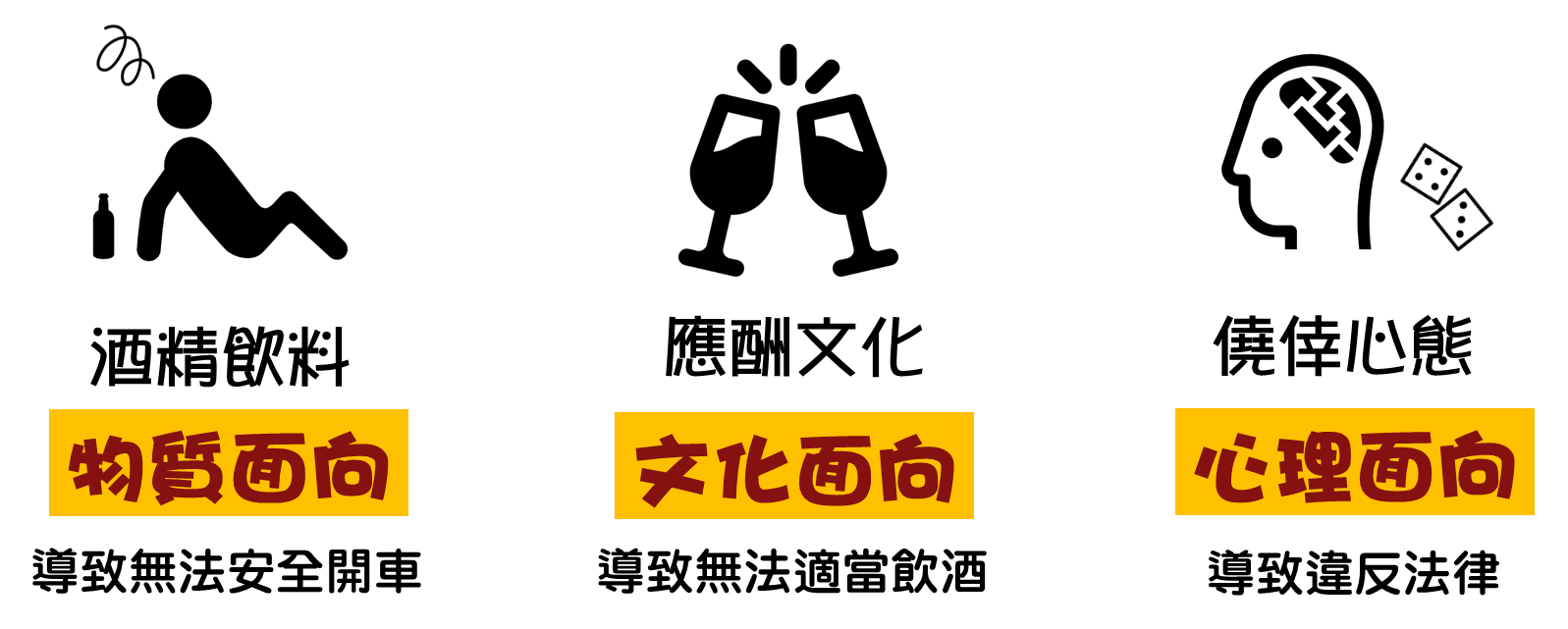 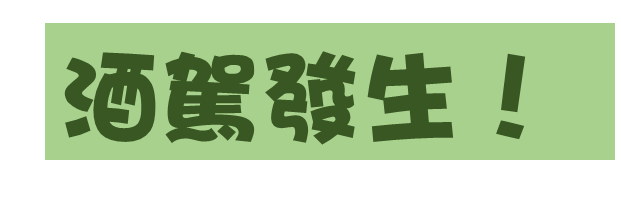 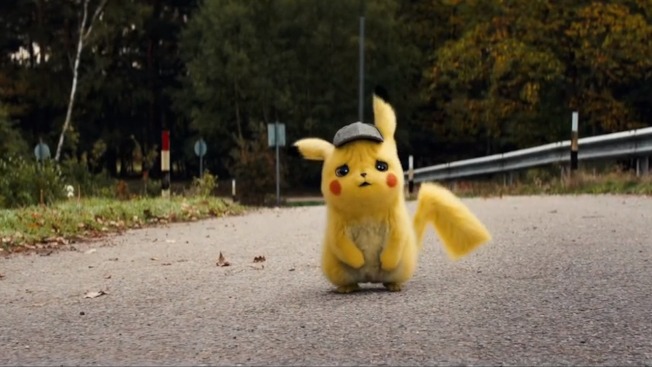 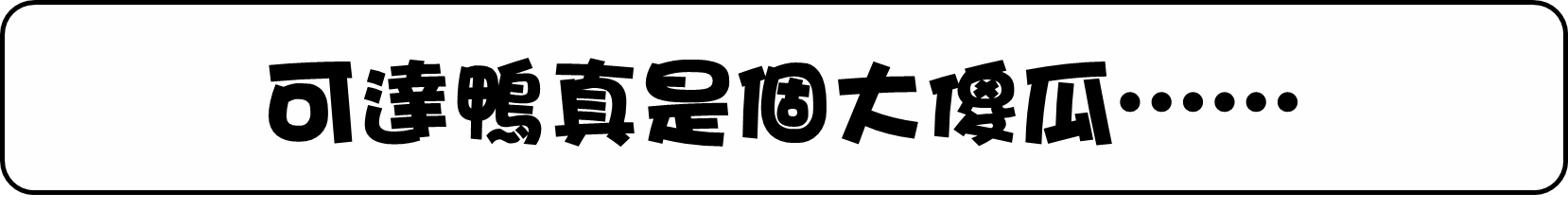 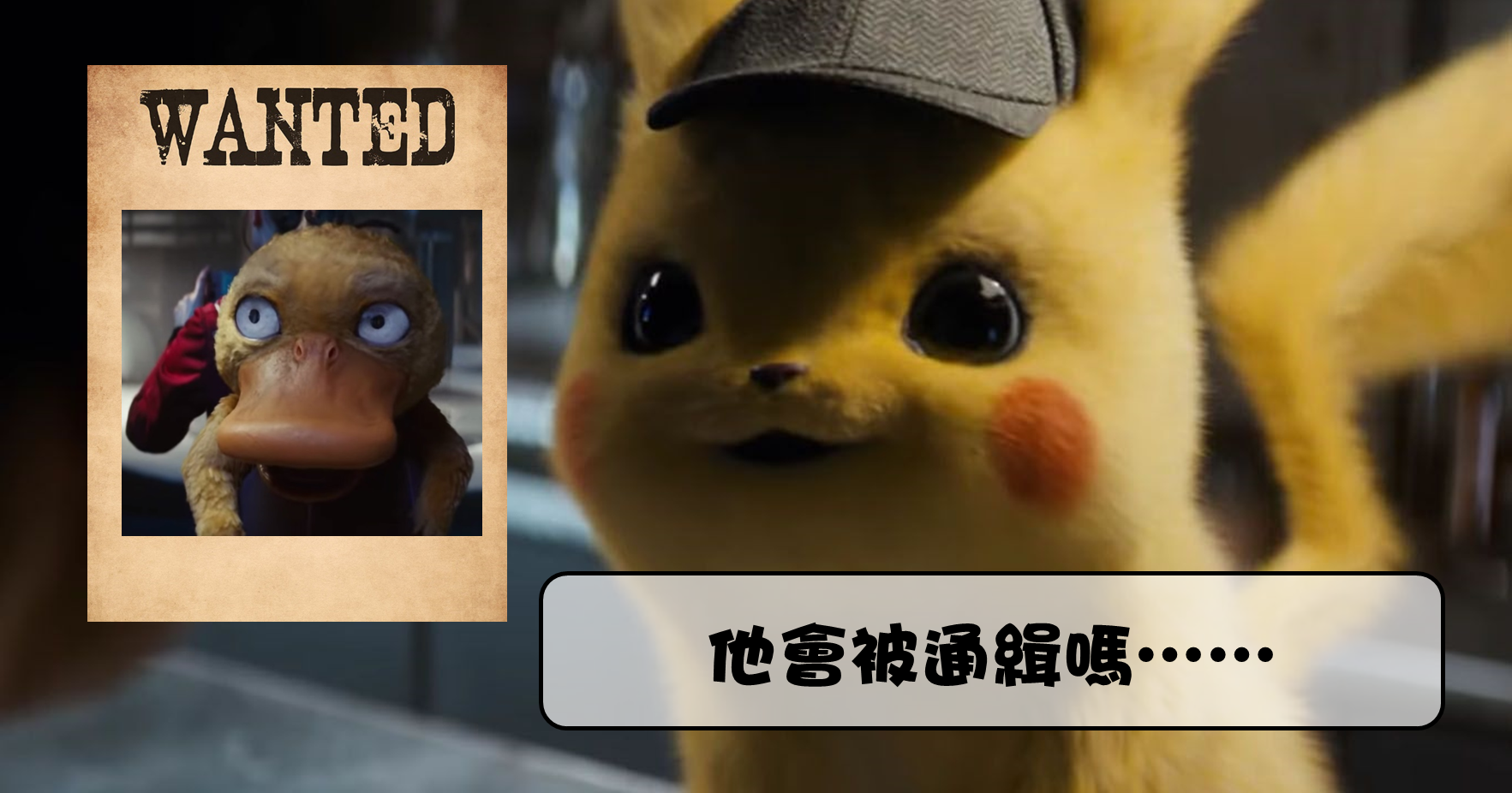 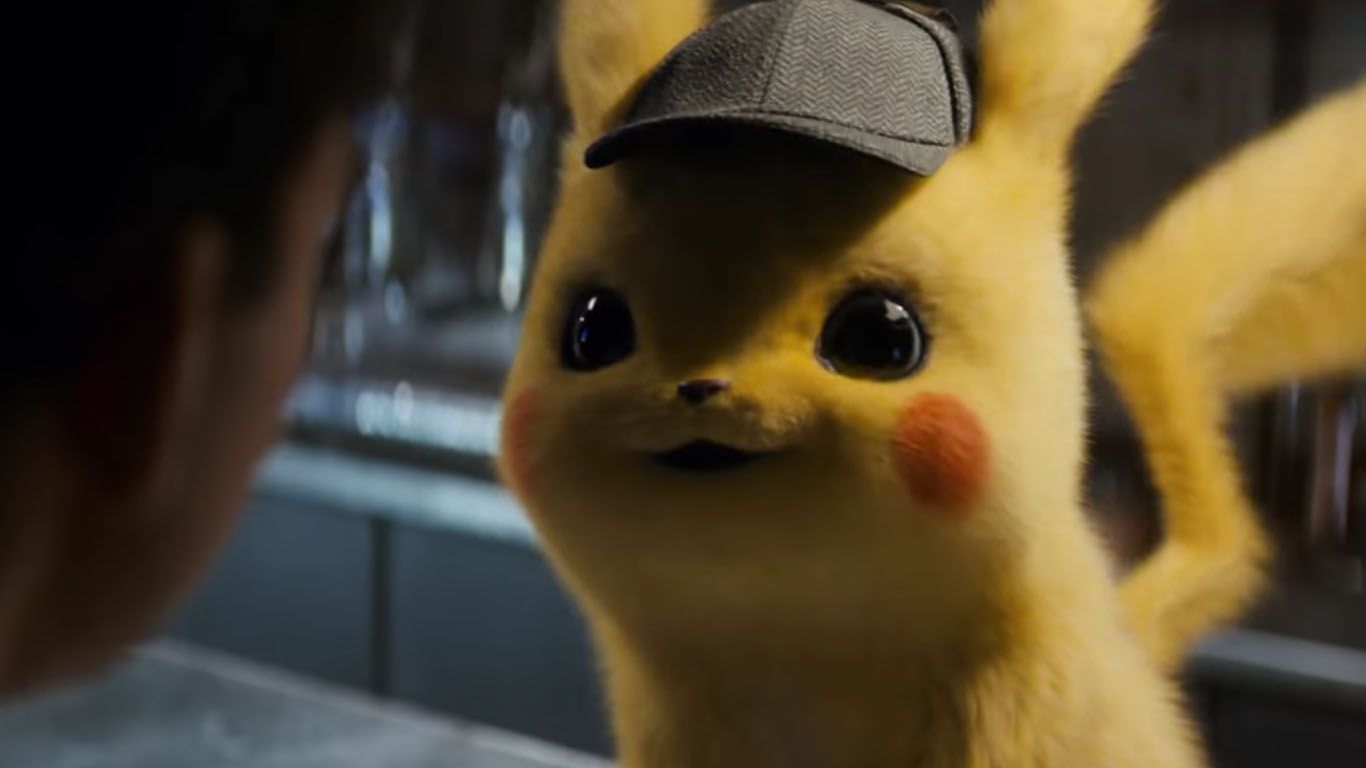 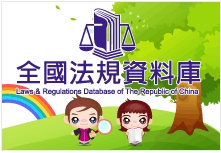 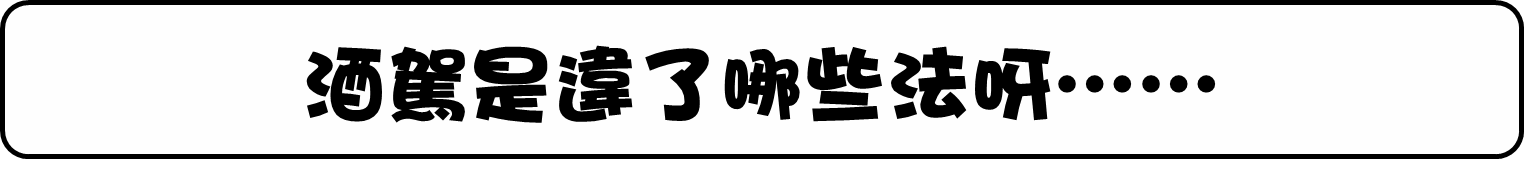 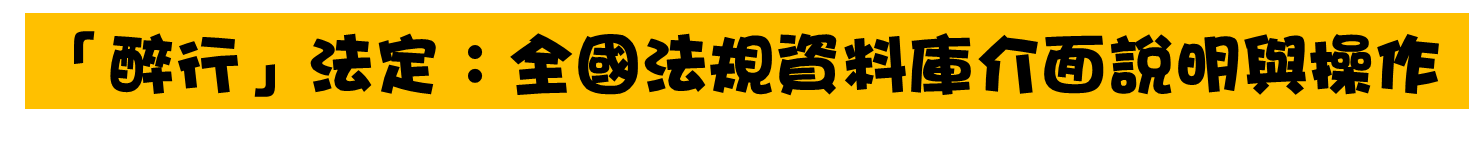 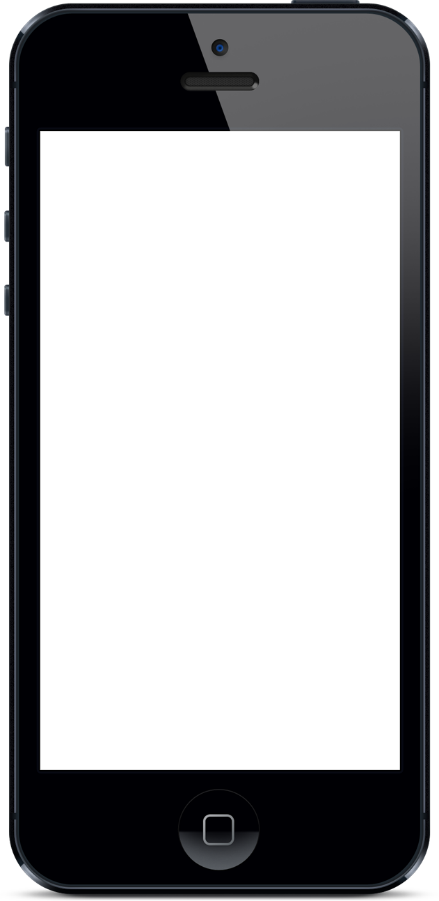 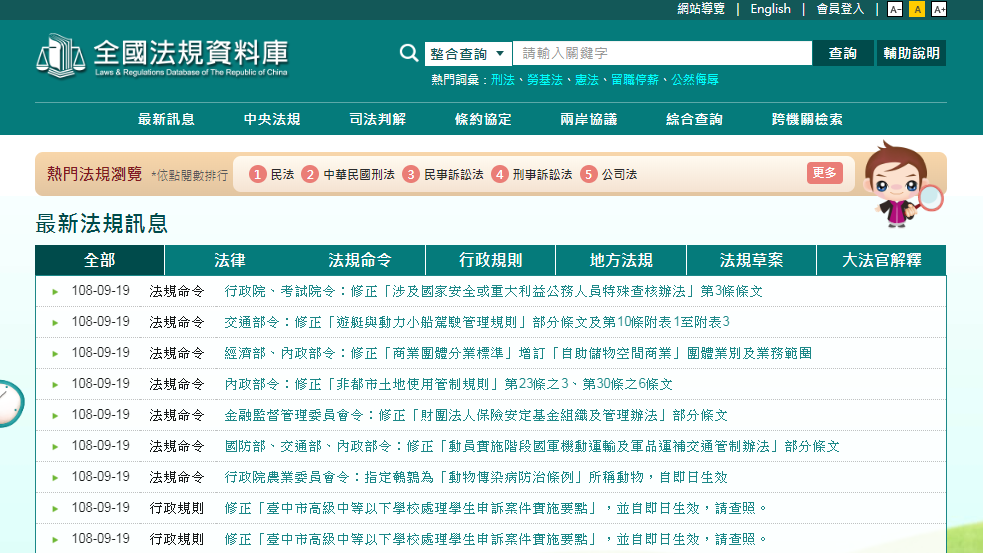 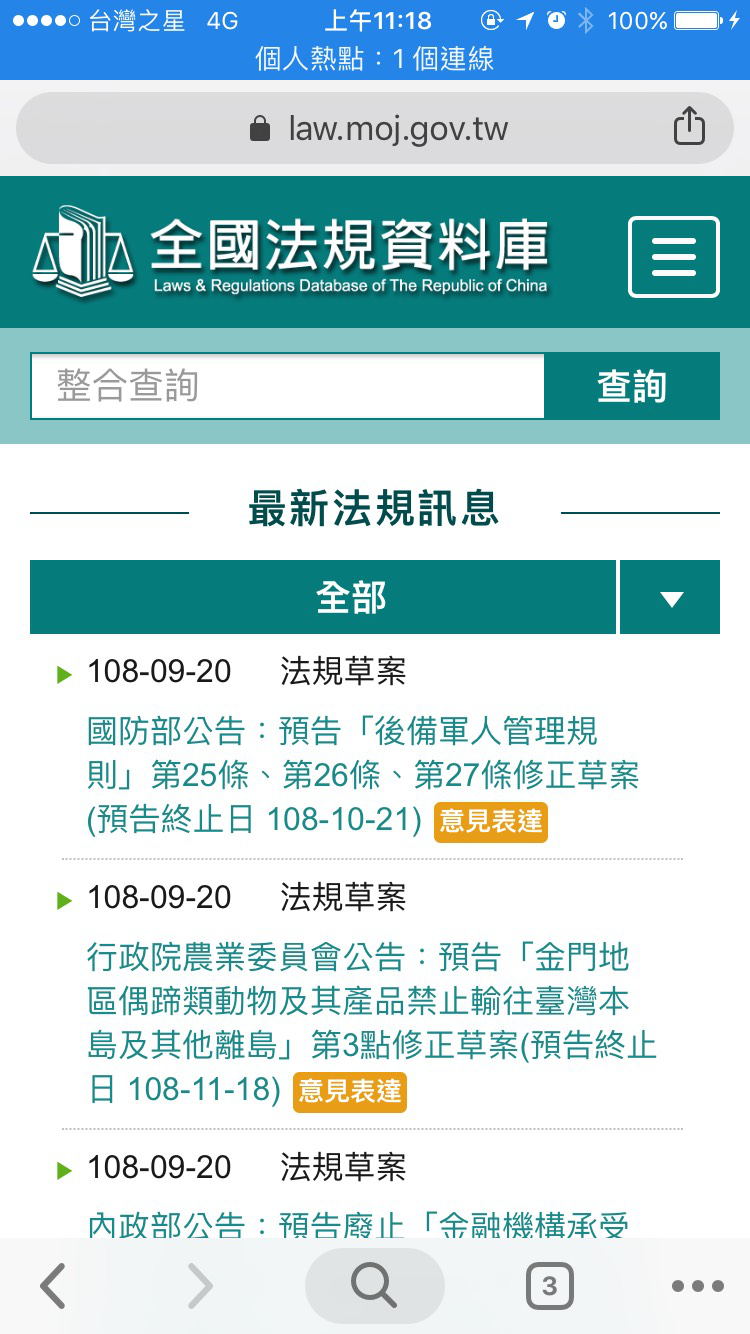 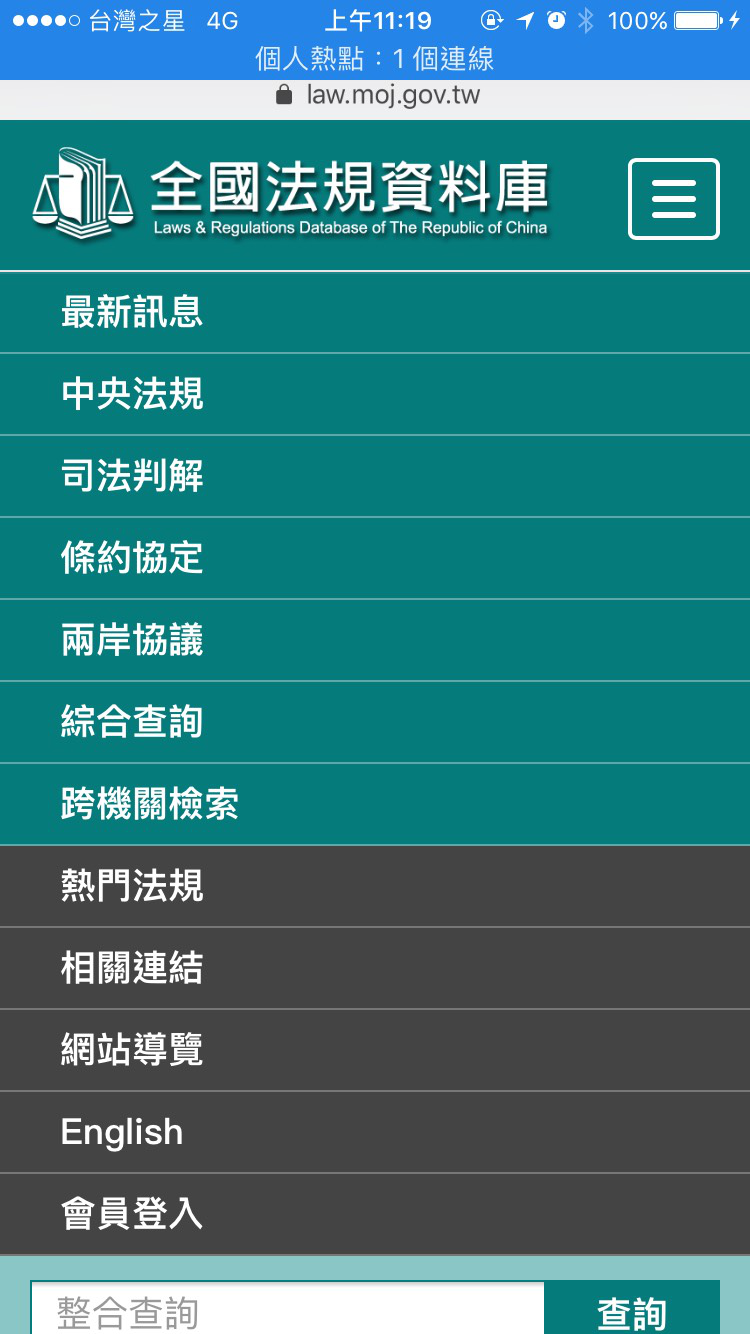 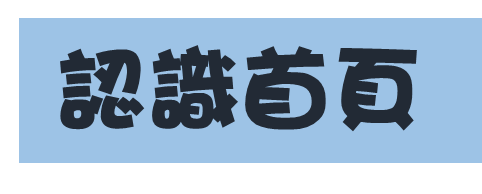 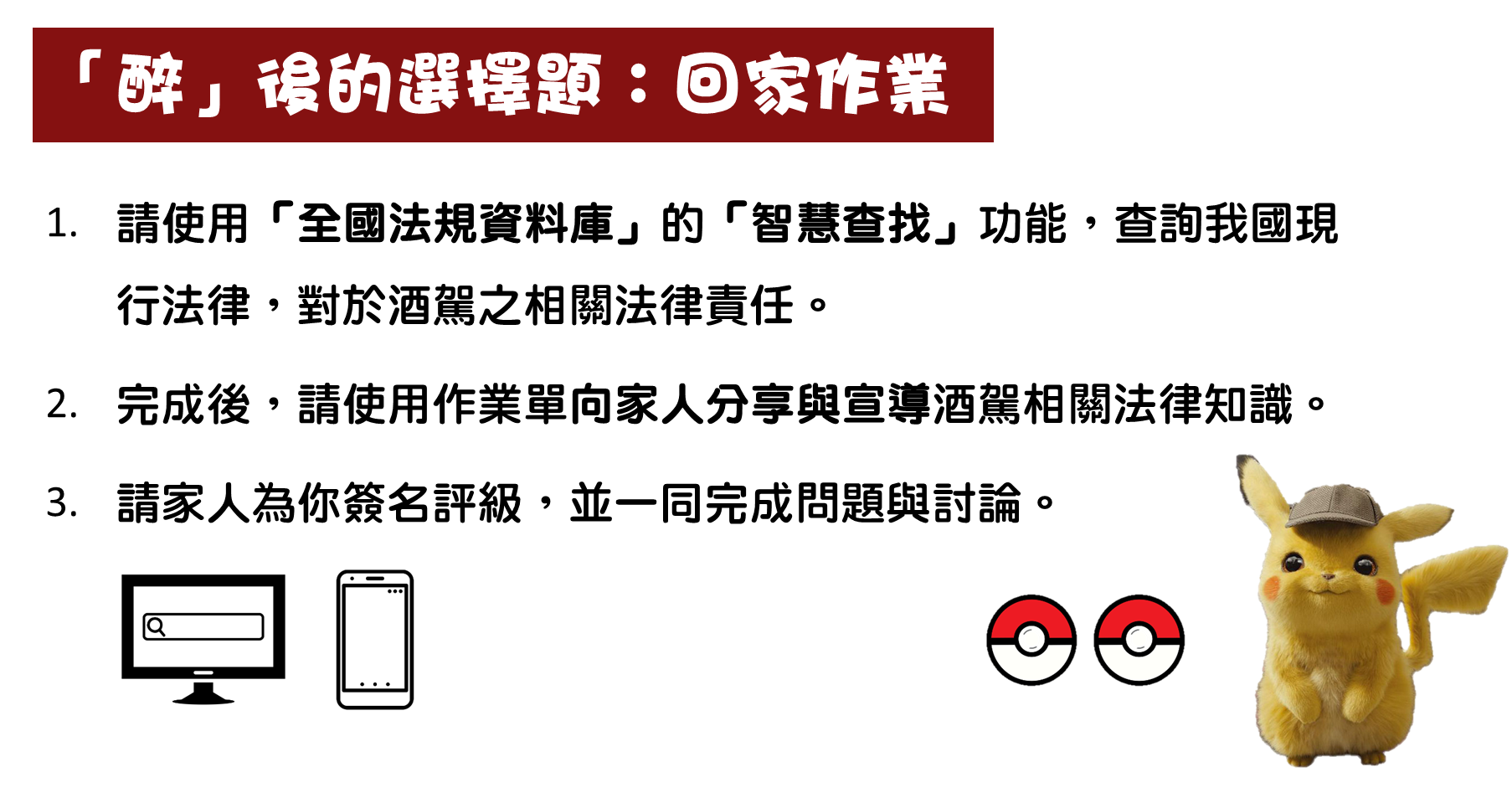